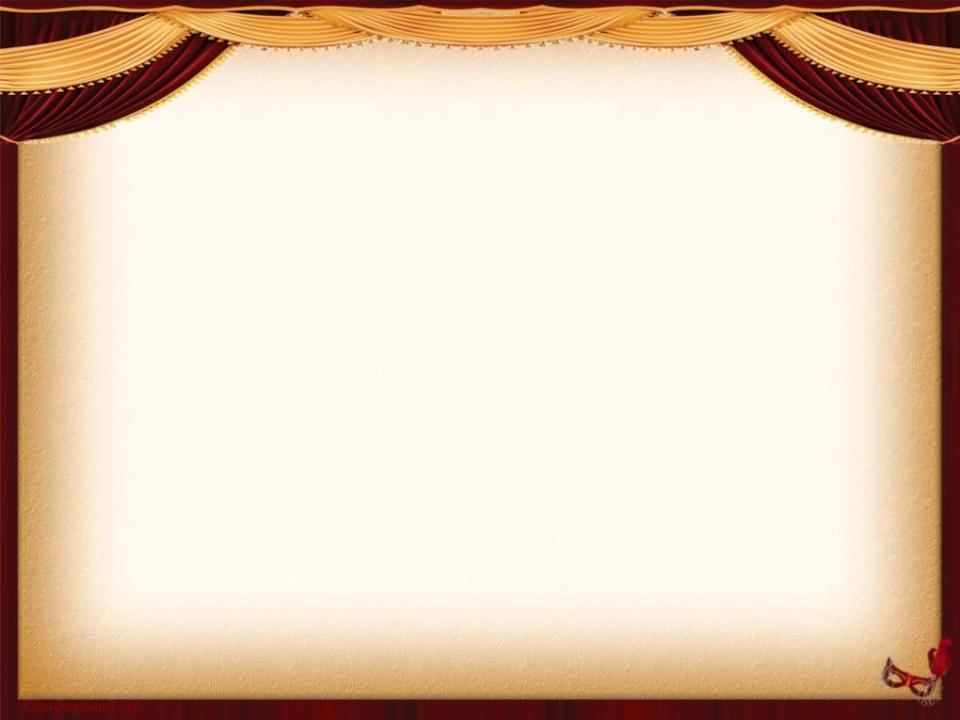 Творческий проект по сказкам Г.Х. Андерсена
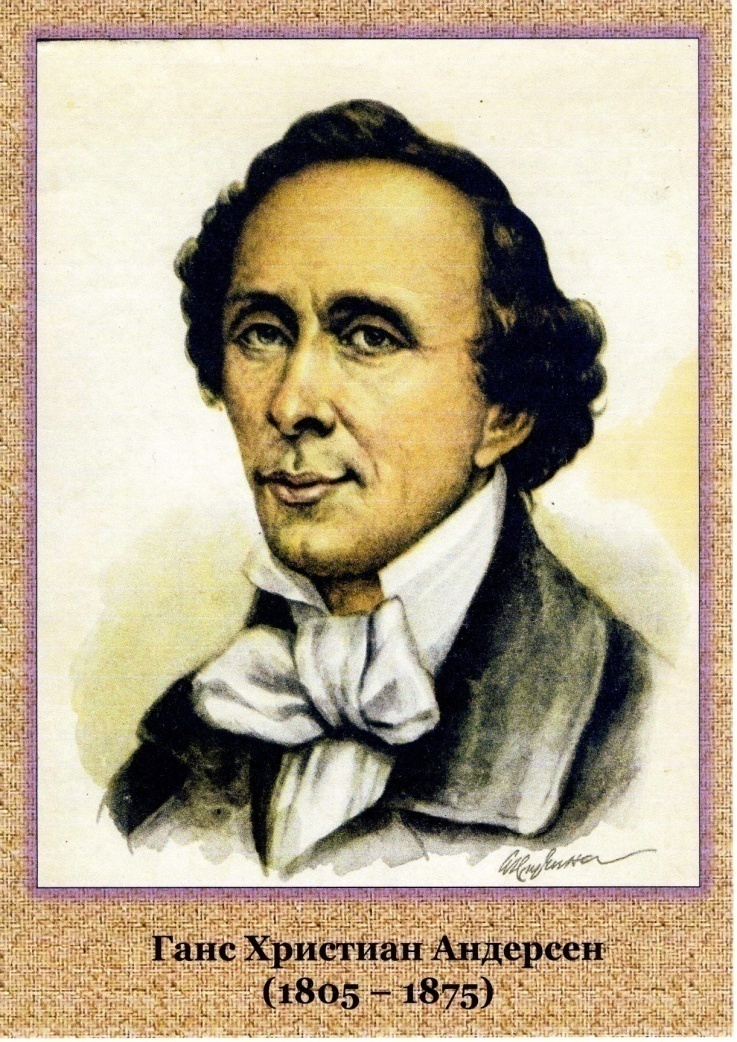 Структурное подразделение 
«Детский сад №13
 комбинированного вида» 
МБДОУ «Детский сад «Радуга»  комбинированного вида»
 Рузаевского муниципального района
Авторы проекта: Кожевникова С.А.,
                                         Зайцева Е.А.,  
                                      Кондрова Л.И., 
                                 Овчинникова Л.Н.
.
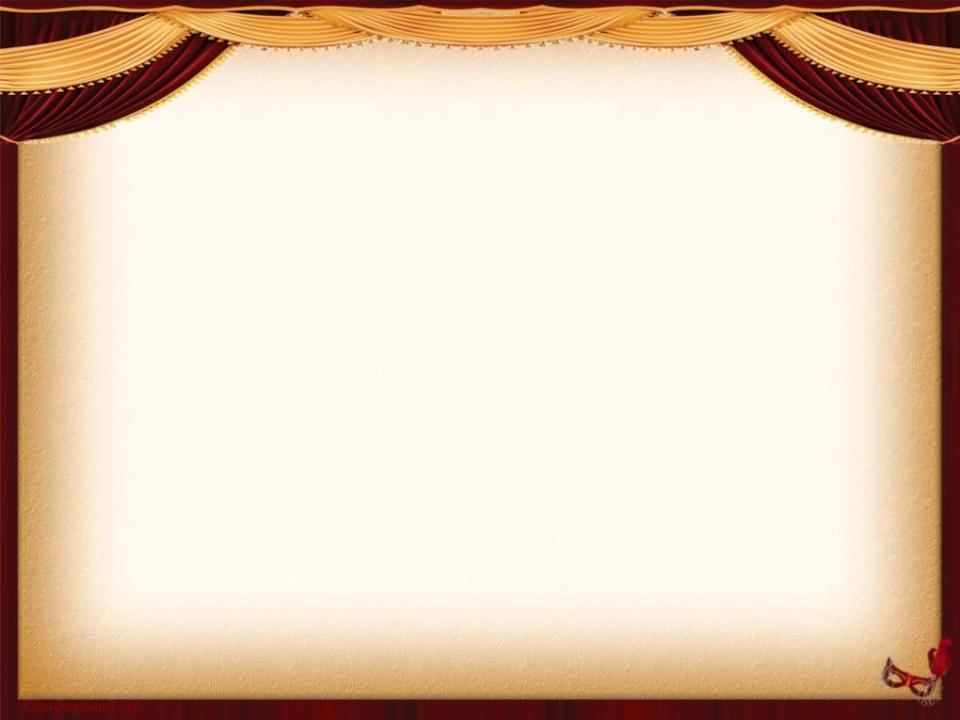 Тип проекта: информационно-творческий, коллективный.
      Вид проекта: среднесрочный
      Участники проекта: дети подготовительной  логопедической группы, воспитатели, музыкальный руководитель,  логопед, родители воспитанников.
      Сроки проекта: ноябрь 2018г.
      Результат: презентация проекта в форме музыкального спектакля и выставки детских работ.
      Проблема: У воспитанников недостаточно развиты представления о театрализованной деятельности, умения в «актёрском мастерстве», навыки речевой выразительности и передачи эмоционального состояния персонажа, а также дети недостаточно знакомы с творчеством зарубежного сказочника Г.Х. Андерсена.
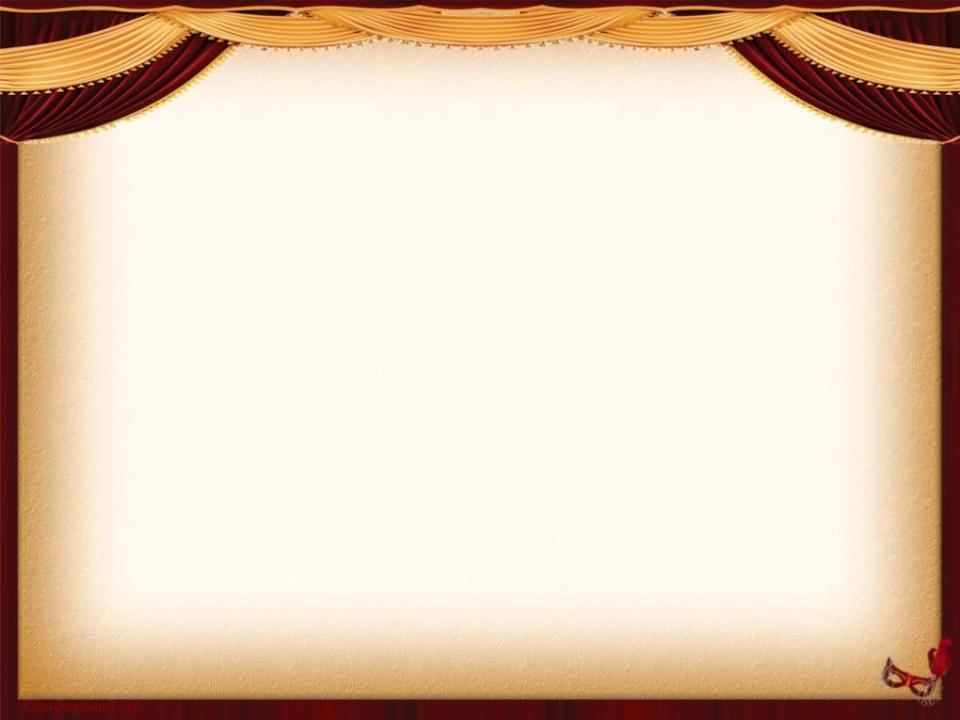 Актуальность  темы:
В настоящее время сложилась тенденция, что современные родители очень мало времени уделяют чтению сказок. А без сказок немыслимо детство любого человека. Необходимо познакомить детей со сказками разных народов и писателей, в том числе и с творчеством знаменитого сказочника Г.Х. Андерсена. 
       Как известно, музыкальный театр тесно связан с литературой, является одной из наиболее   наглядных форм художественного отражения жизни, основанной на восприятии мира через образы.  «Театр – это волшебный мир. Он дает уроки красоты, морали и нравственности. А чем они богаче, тем успешнее идет развитие духовного мира детей…» Б.М.Теплов 
     Увлекательным направлением в дошкольном воспитании является театрализованная деятельность. Именно театрализованная деятельность помогает сформировать правильную модель поведения в современном мире; повысить общую культуру ребенка, приобщая к духовным ценностям; познакомить его с детской литературой, музыкой, изобразительным искусством, правилами этикета, обрядами, традициями, привить к ним устойчивый интерес; дает элементарные представления о видах театра; помогает совершенствовать навык воплощать в игре определенные переживания, побуждать к созданию новых образов, мышлению; способствует развитию игрового поведения, эстетического чувства, способности творчески относиться к любому делу, умению общаться со сверстниками и взрослыми, развитию сценического творчества, музыкальных и артистических способностей детей; развивает навыки публичного выступления и творческого содружества.
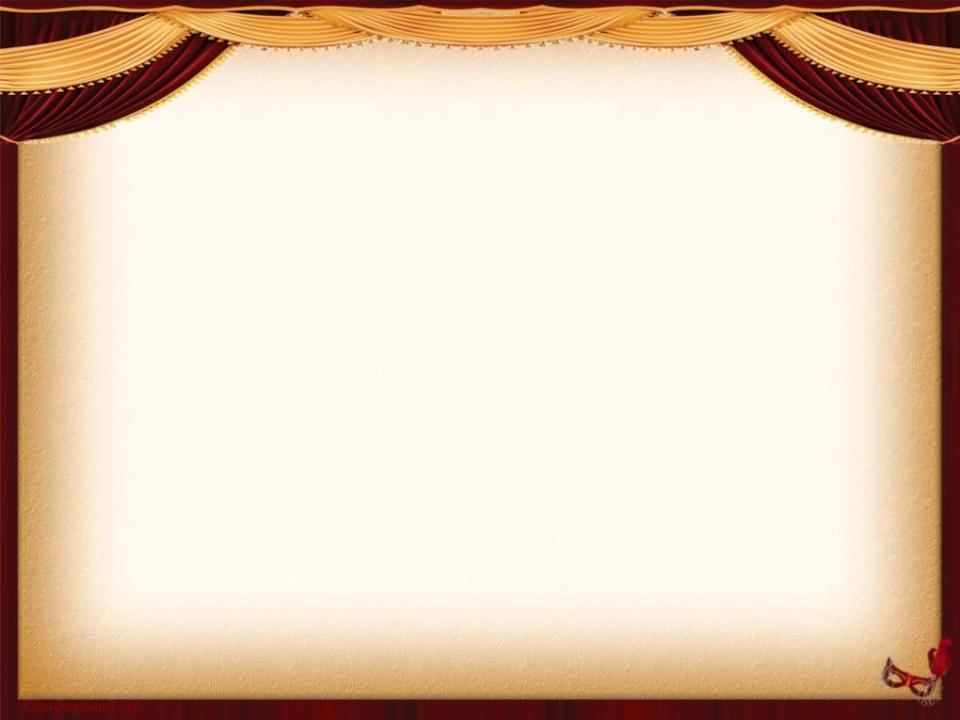 Цели проекта:
Знакомство с творчеством Ганса  Христиана Андерсена, развитие     интереса к чтению.   Приобщение  детей  к театральному искусству,  к театральной    деятельности.    Способствовать    формированию    творческой    личности;   развивать   речь  и коммуникативные навыки у детей.    Создать  условия  для  развития  творческой  активности  детей  в  театральной деятельности, обеспечить условия взаимосвязи с другими видами деятельности в целостном педагогическом процессе.
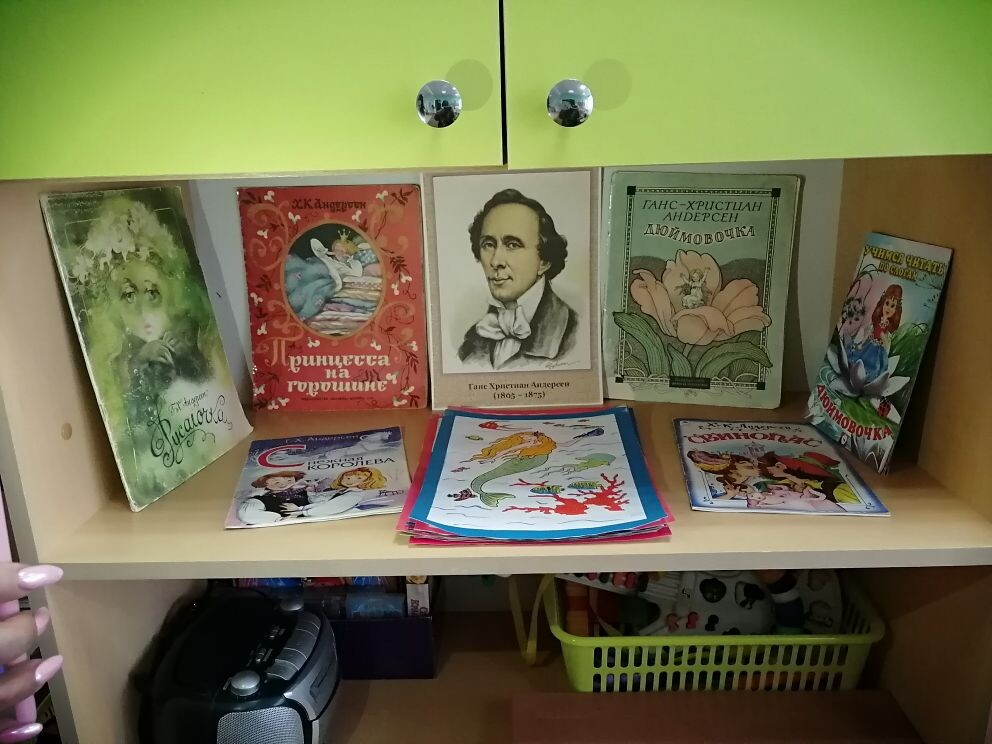 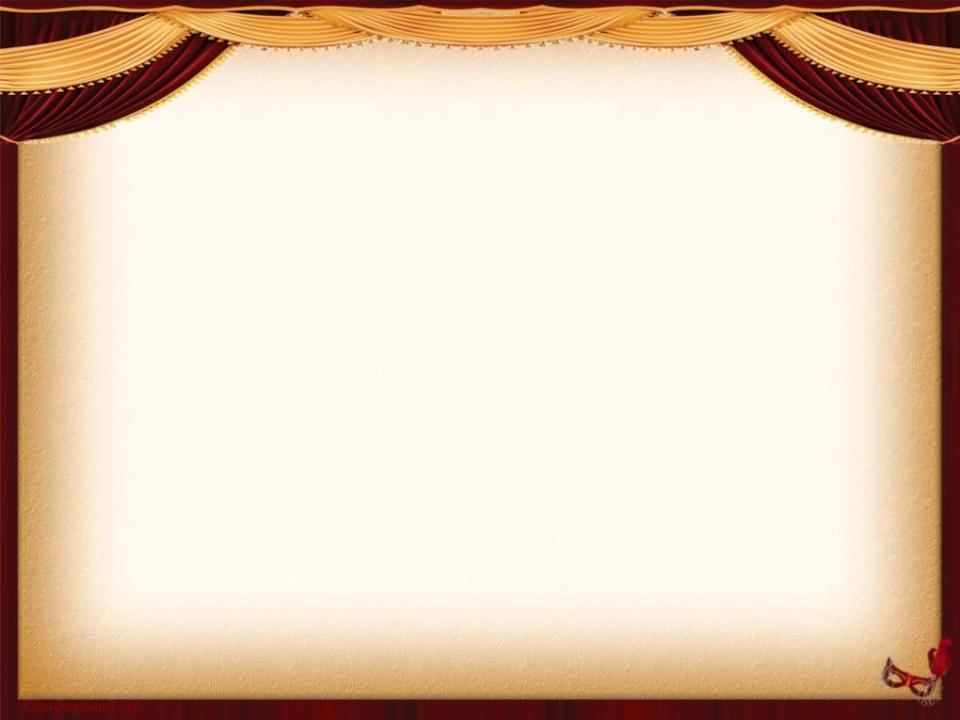 Задачи проекта:
Пробудить интерес детей к театру. Расширять представление детей о театре, его видах, атрибутах, костюмах, декорации.    Создать  условия  для организации  совместной  театральной  деятельности детей и взрослых,  направленные  на сближение детей,  родителей и педагогов ДОУ.     Развивать   эмоциональность,   выразительность  и   грамотность   речи   у дошкольников,    расширять   словарный    запас,   формировать    правильное звукопроизношение.
           Привить детям первичные навыки в области театрального искусства (использование мимики, жестов, голоса);     Способствовать формированию эстетического вкуса;     Обеспечивать взаимосвязь с другими видами деятельности: изобразительной, музыкальной, художественной литературой;
           Формировать в ДОУ художественно-эстетическую, творчески развивающую предметную среду.     Учить детей налаживать контакты в совместной деятельности;     Приобщать взрослых  и детей  к театрально-исполнительской  деятельности;     Приобщать родителей к театрально-культурной жизни ДОУ.
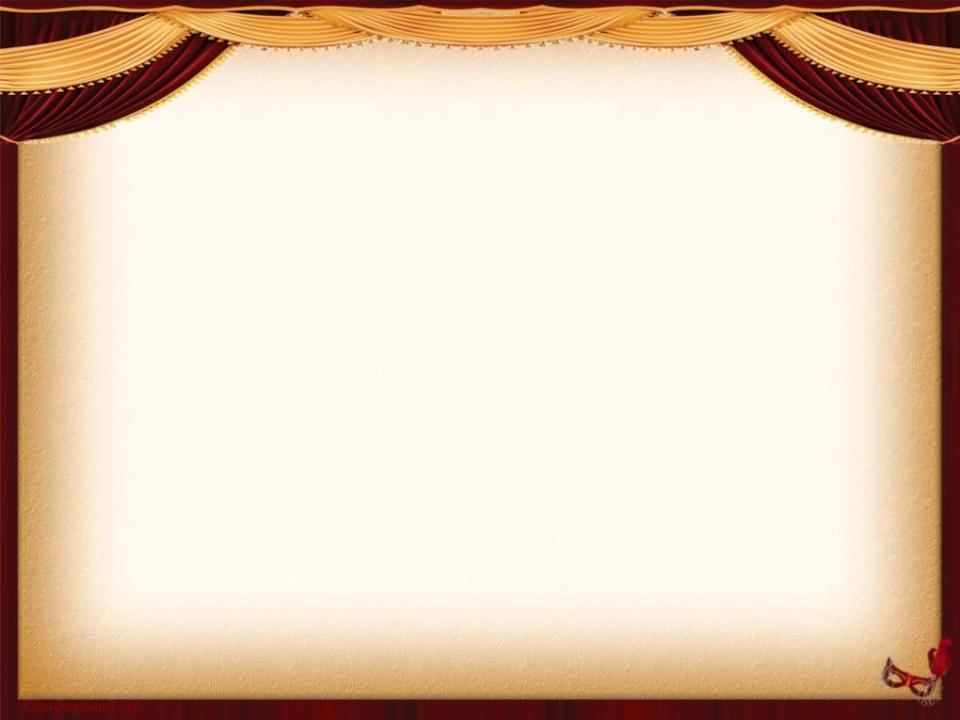 Формы работы с детьми:- образовательная деятельность;- показ спектаклей, драматизация сказок;- выставки.
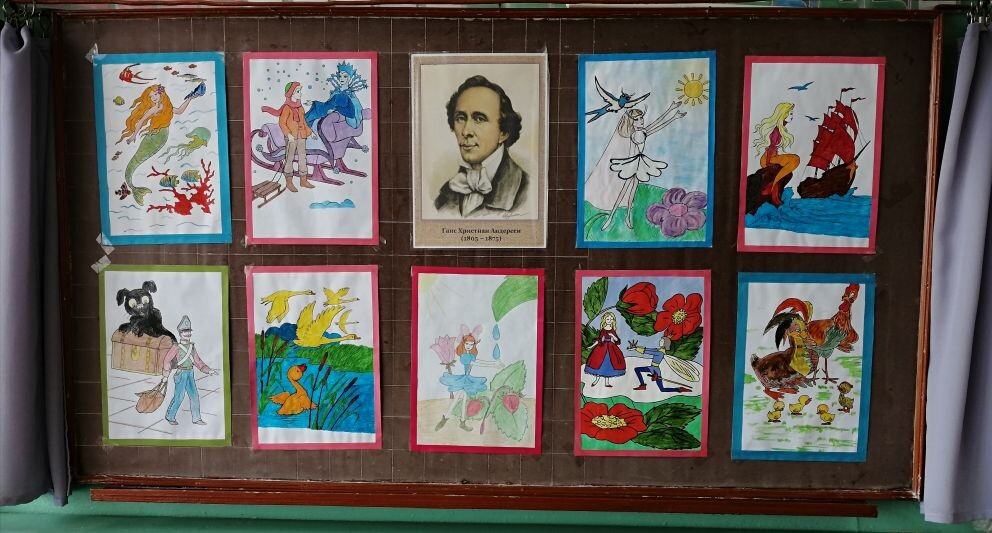 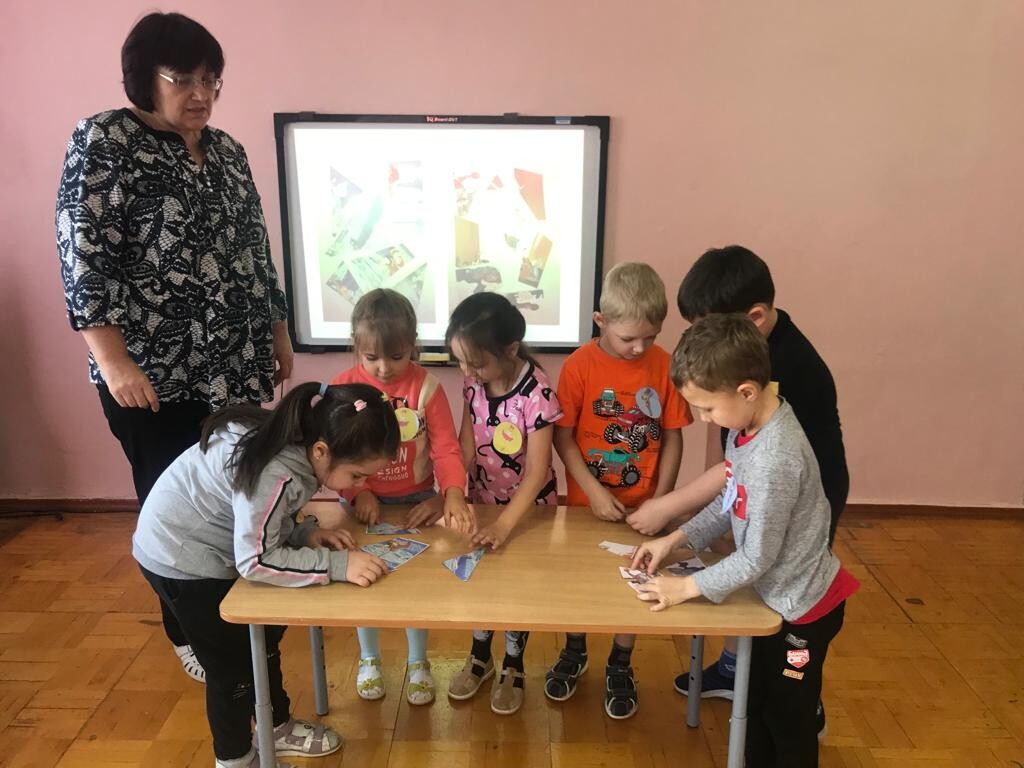 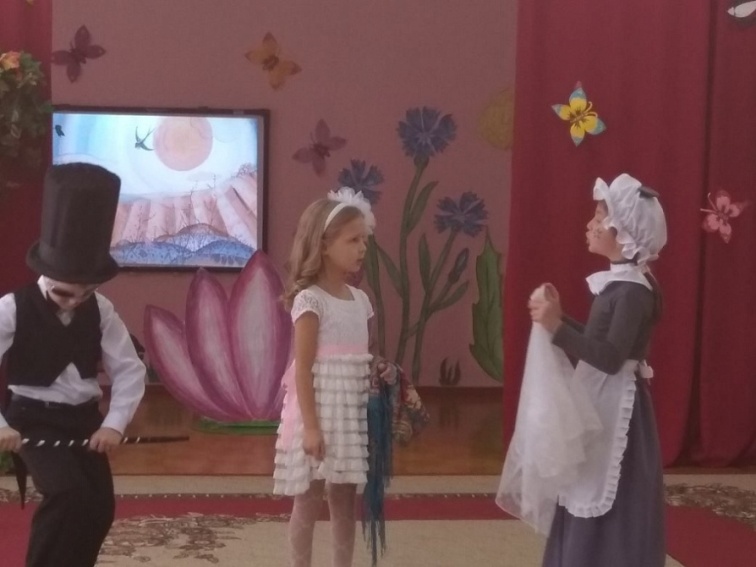 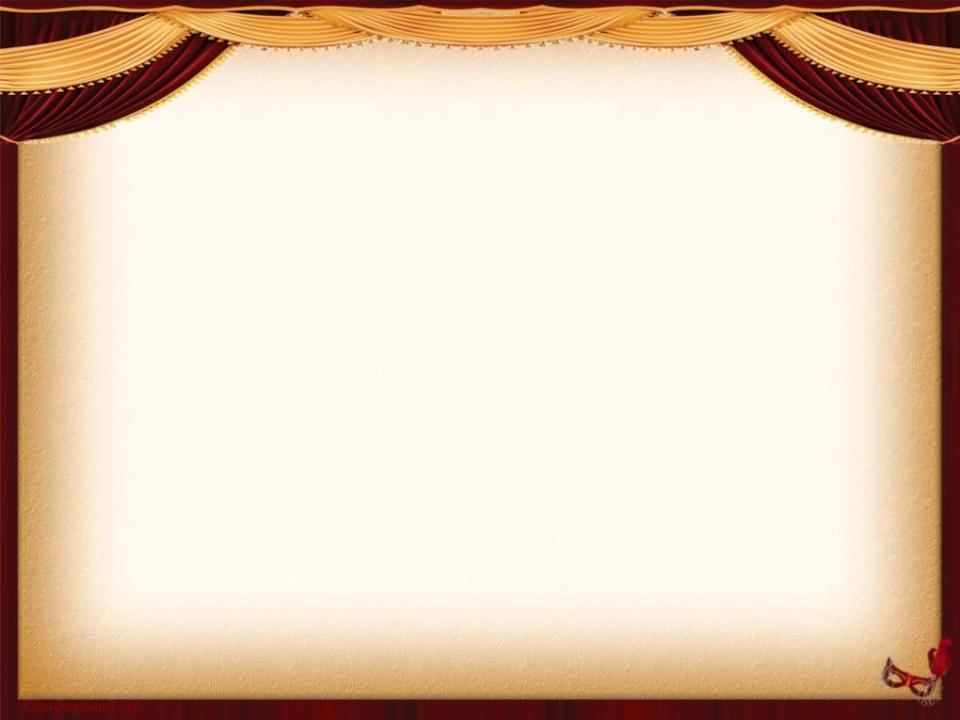 Методы и приемы:
- творческая деятельность (игровое творчество, песенное, танцевальное, импровизация на детских музыкальных инструментах);- чтение сказок Г.Х.Андерсена- просмотр мультфильмов по сказкам Андерсена и беседы;
     - викторины, дидактические игры по сказкам; - упражнения для эмоционального развития детей;- коррекционно-развивающие игры;- упражнения по дикции;- упражнения на развитие мимики, детской пластики;- репетиции и обыгрывание сказок и инсценировок.Использование разнообразных средств: театральные и литературные уголки в группах, разнообразные виды театров, костюмы, декорации, фонотека, детские музыкальные инструменты, дидактические игры, наглядные иллюстрации.
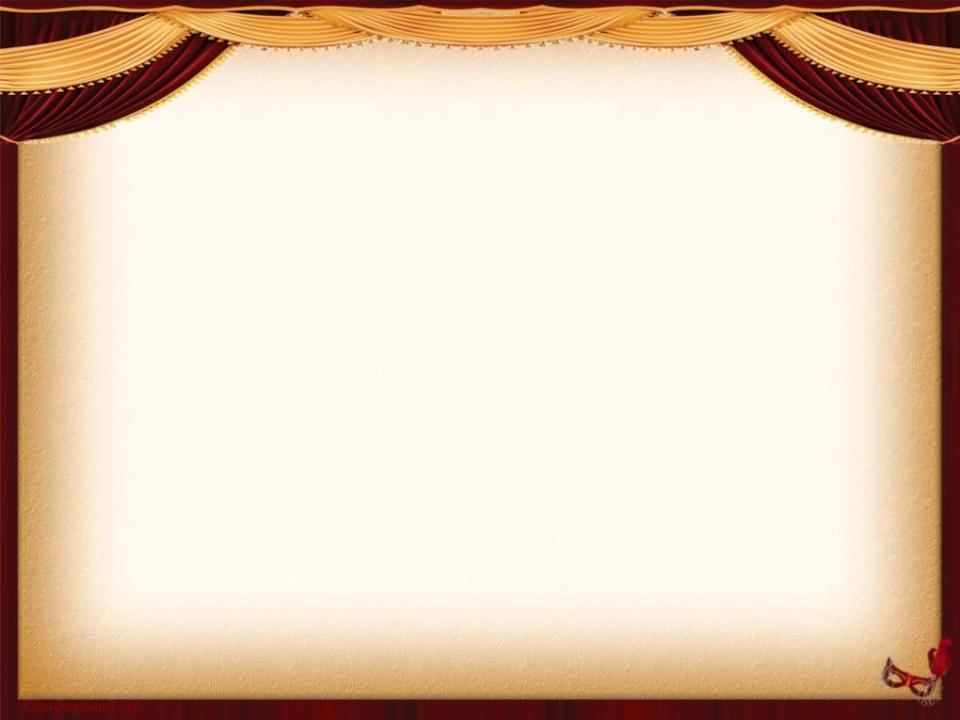 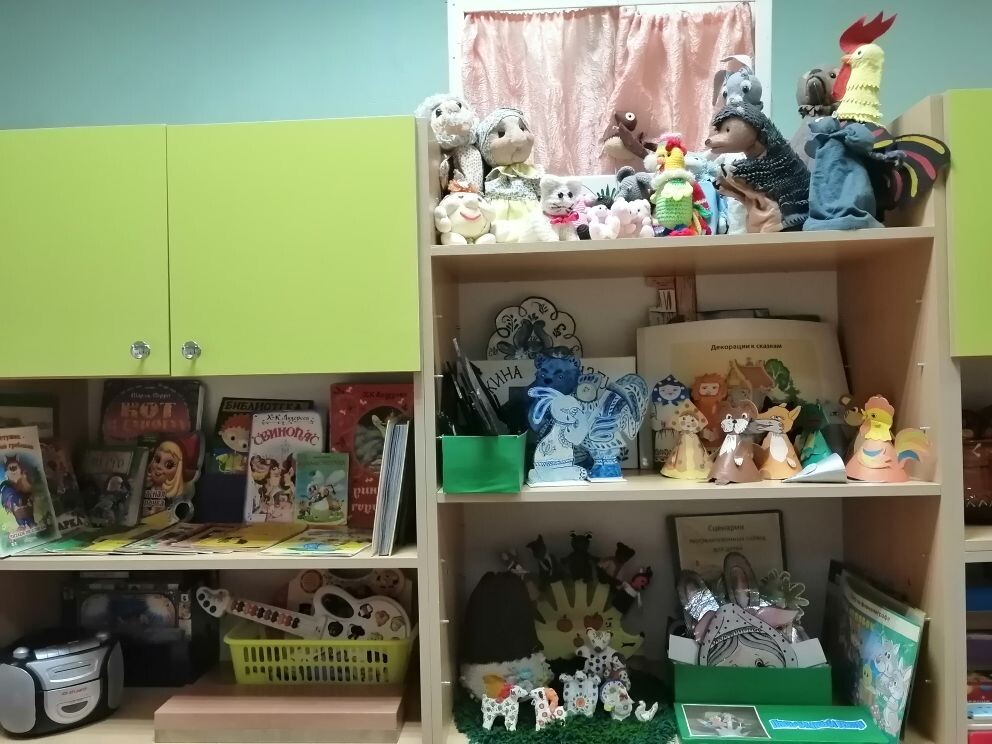 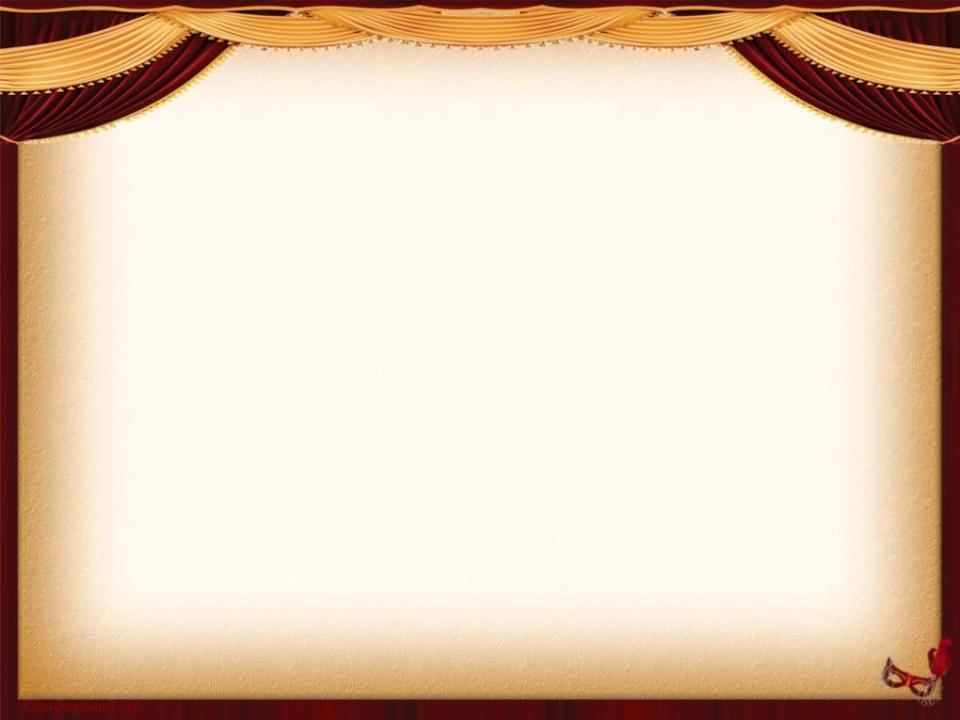 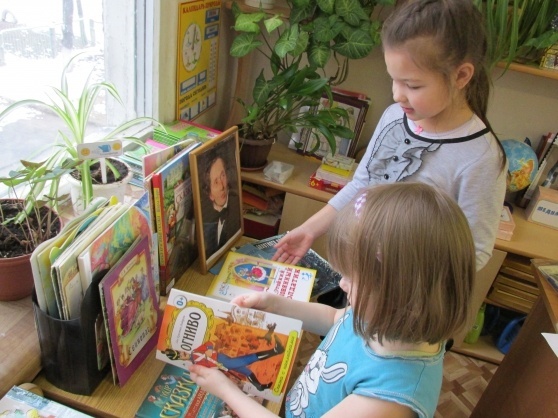 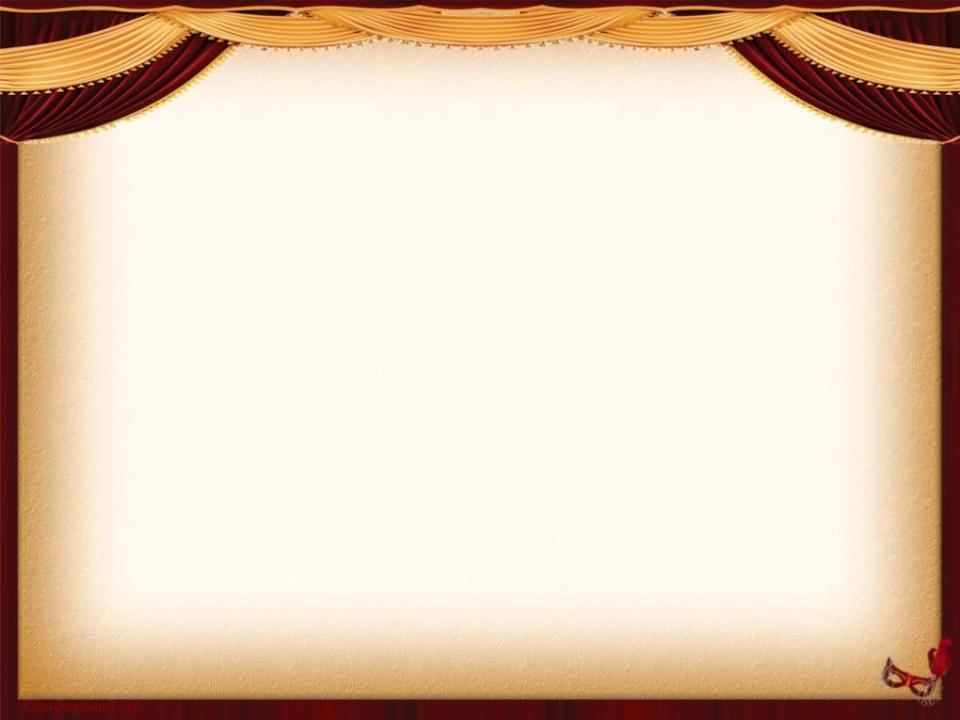 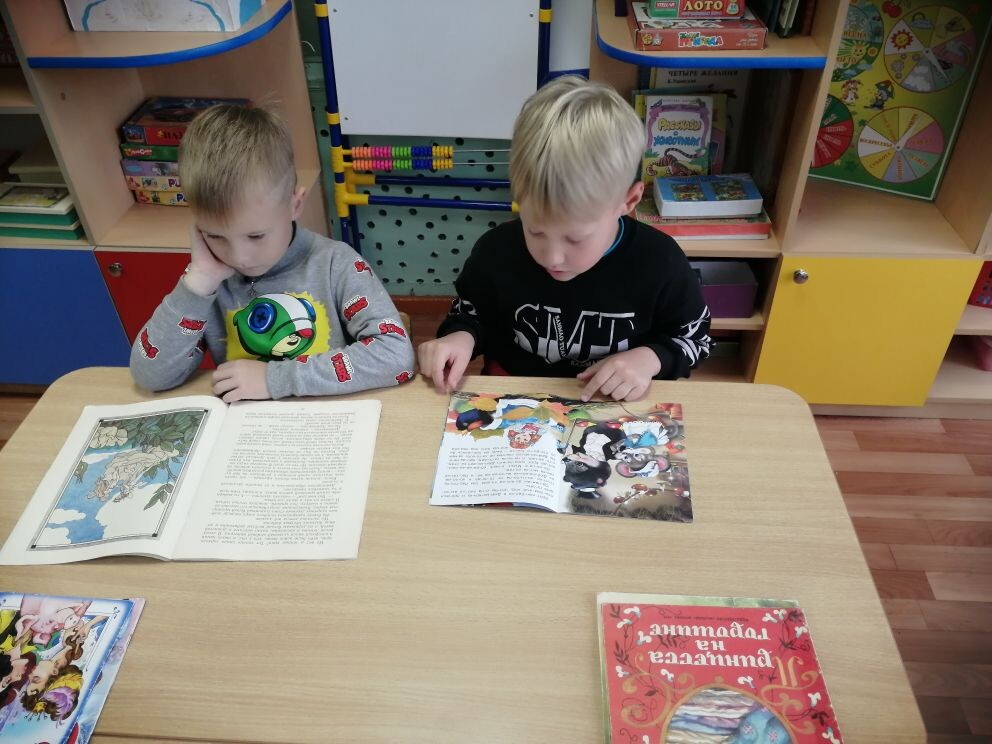 [Speaker Notes: Рассматривание иллюстраций сказок]
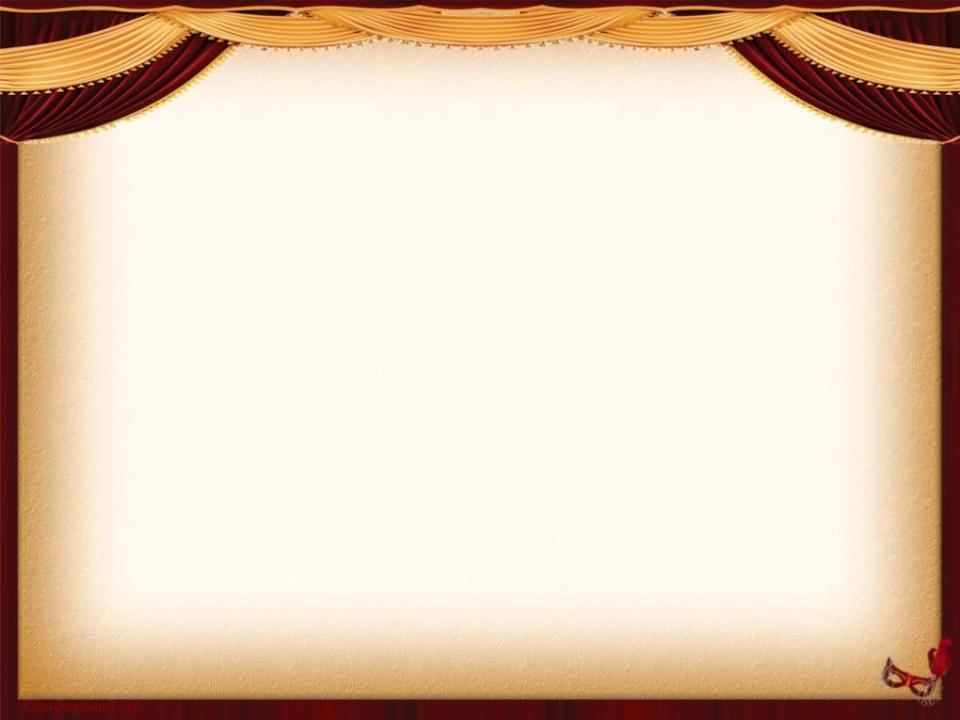 Содержание работы с родителями:
Ведущая идея – активное вовлечение родителей в творческий процесс развития театральной деятельности детей.
1.  Беседа с родителями «Знакомство с проектом».
2.  Домашние задания для родителей и детей (закрепление стихотворений) .
3. Чтение сказок с детьми.
4. Придумывание сказок с детьми.
5. Рисование рисунков по мотивам сказок Г.Х. Андерсена
6. Помощь в изготовлении костюмов и декораций
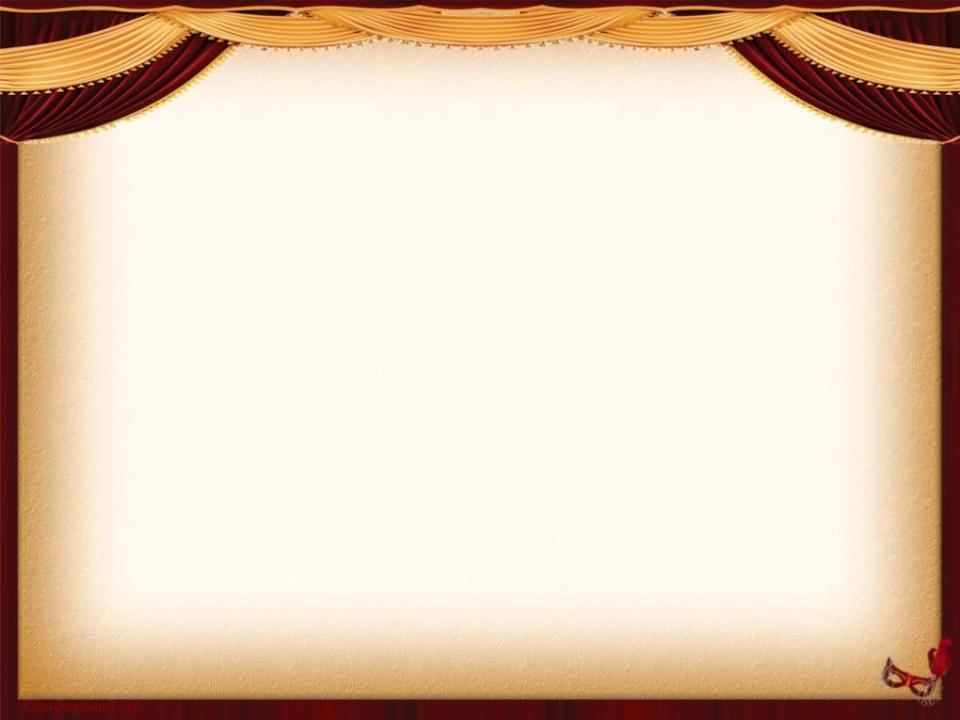 Этапы реализации проекта:
I этап: подготовительная работа (06.11- 09.11 2018 г.)
          1. Определение темы (проблемы проекта, постановка цели проектной  деятельности, формулировка задач).
          2. Составление плана-схемы проекта.    
              Разработать сценарий к сказке «Дюймовочка».
         3. Обсуждение проекта с родителями, довести до родителей информацию о воспитании интереса у детей к книгам и их чтению.
         4. Подбор методического и дидактического материалов и оборудования для работы.
         5. Сбор информации, литературы.
         6. Введение детей в игровую ситуацию.
         7. Распределение ролей детей в создании проекта.
         8. Организовать совместную деятельность родителей и детей.
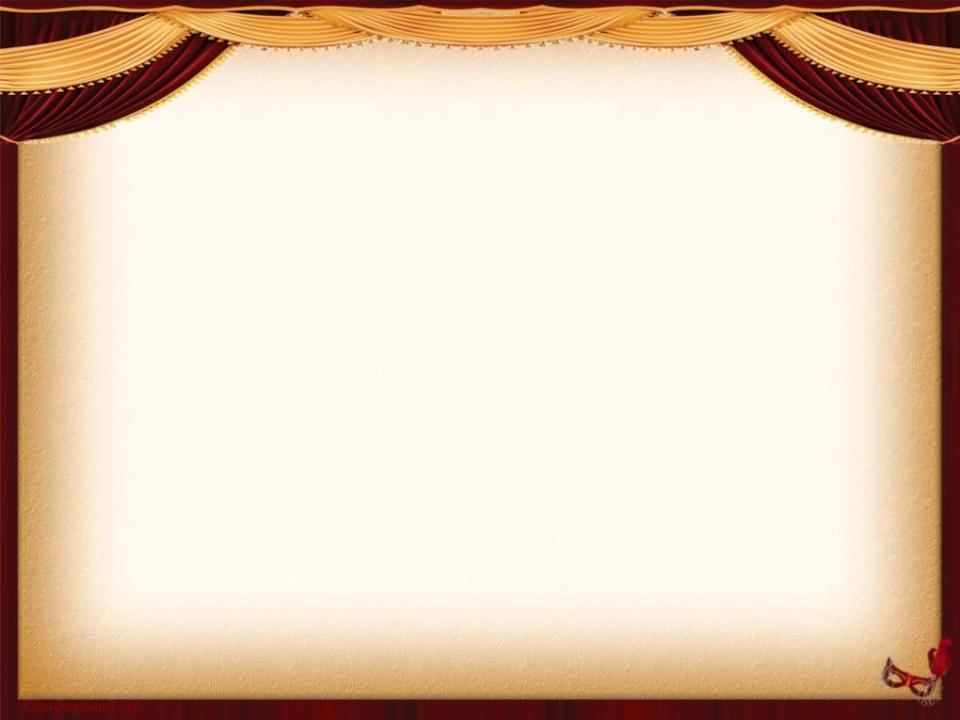 I
      I I этап: Практическая часть (12.11.2018 — 16.11.2018)
Содержание работы с детьми:
• Чтение сказки «Дюймовочка» Г.Х. Андерсена;
• Чтение и обсуждение сказок Г.Х. Андерсена: «Гадкий утенок», «Дикие лебеди», «Стойкий оловянный солдатик», «Огниво»;
• Словесное рисование детьми по прочтении текста характеров героев, обстановки, «интерьера», пословиц о сказках, сказочных героях;
• Самостоятельное составление сказок;
• показ мультфильма «Дюймовочка»;
• Иллюстрирование сказки «Дюймовочка». Сопровождение рассматривания готовых работ словесными рассказами и пояснениями;
• Рассматривание иллюстраций разных художников к сказке «Дюймовочка»;
• Загадки о сказках, героях сказок;                                                                                    
• НОД «Мир сказок Г.Х.Андерсена»
• Викторина по сказкам Андерсена;
•Дидактическая игра по сказкам Андерсена «Отгадай персонажей сказок» и «Подбери сказочные предметы»
• знакомство детей со сценарием драматизации «Дюймовочка», распределение ролей;
• Разучивание музыкального материала к спектаклю;
Работа с родителями:
•Консультации для родителей «Театральная деятельность старших дошкольников », «Читаем детям».
• Организация выставки книг.
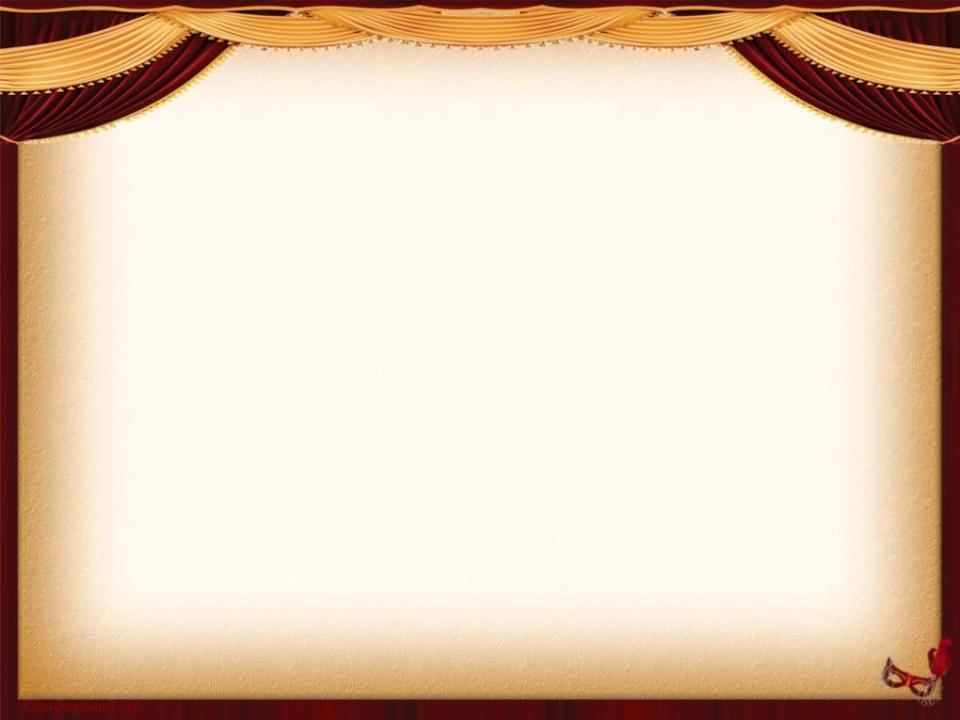 Чтение сказки «Дюймовочка» Г.Х. Андерсена
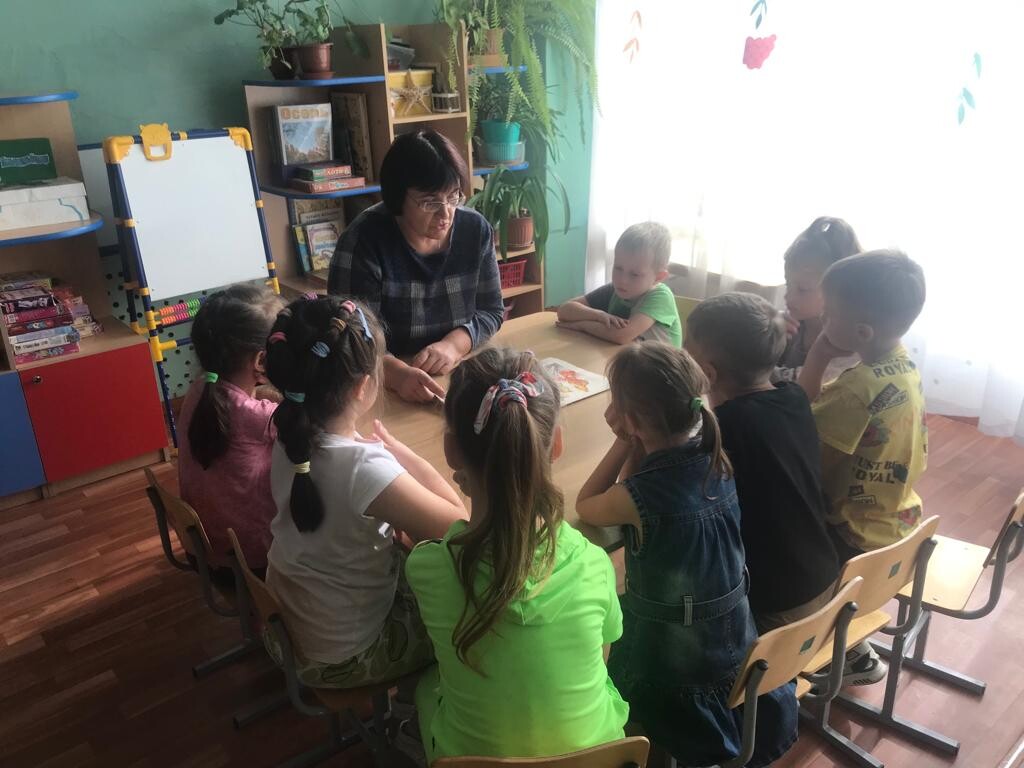 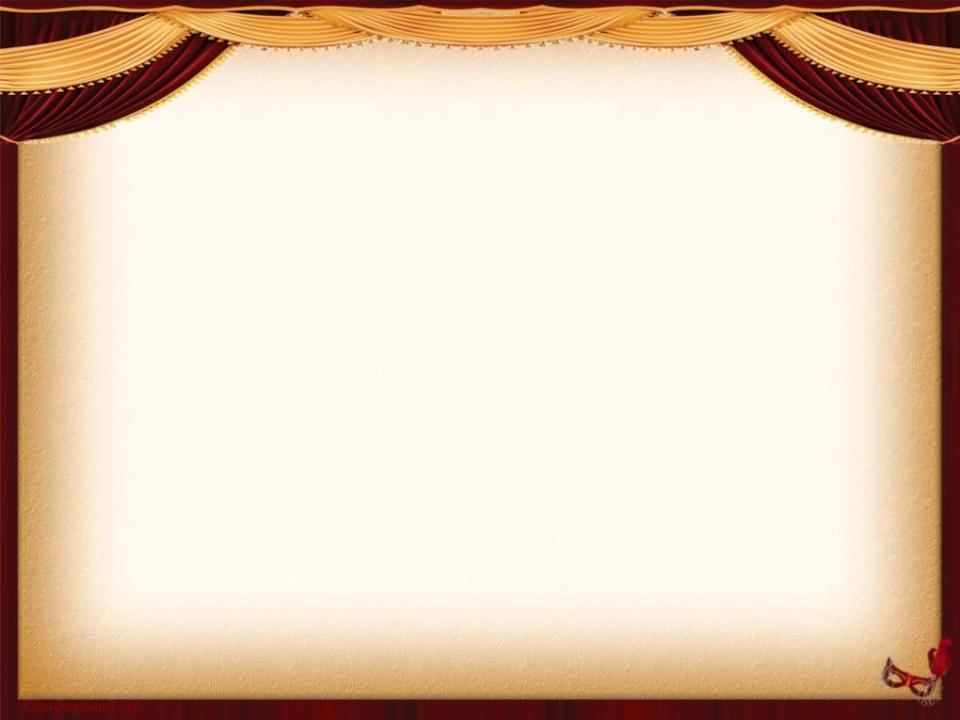 Рассказывание по картинкам. «Разложи картинки в определенной последовательности» «Расскажи сказку по картинкам»
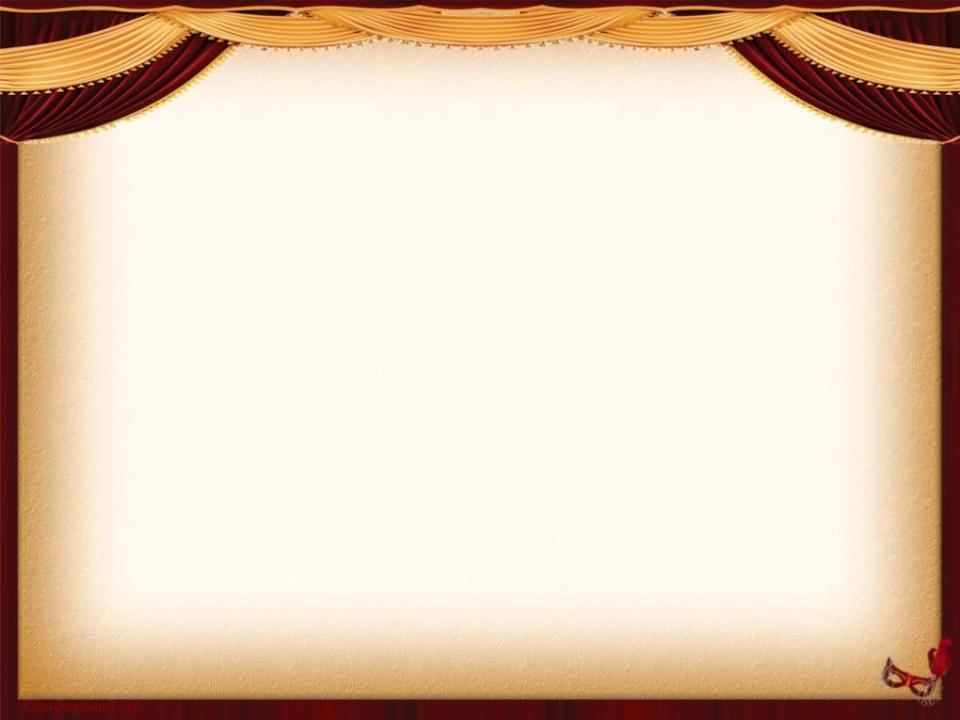 Дидактическая игра 
«Собери картинку к сказке»
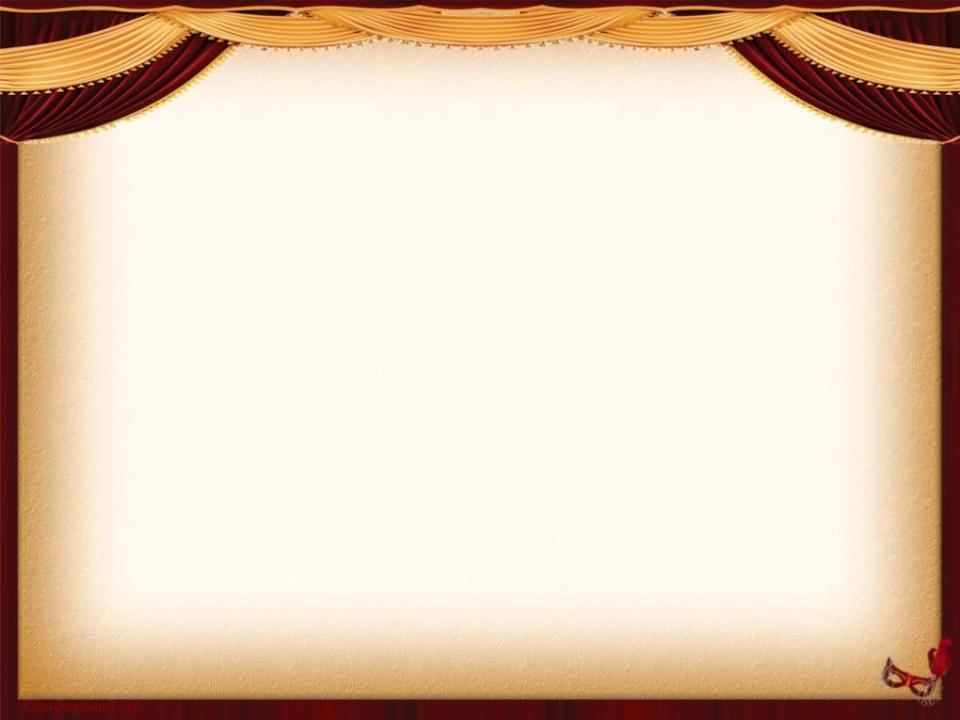 Дидактическая игра по сказкам Г.Х. Андерсена  «Подбери сказочные предметы»
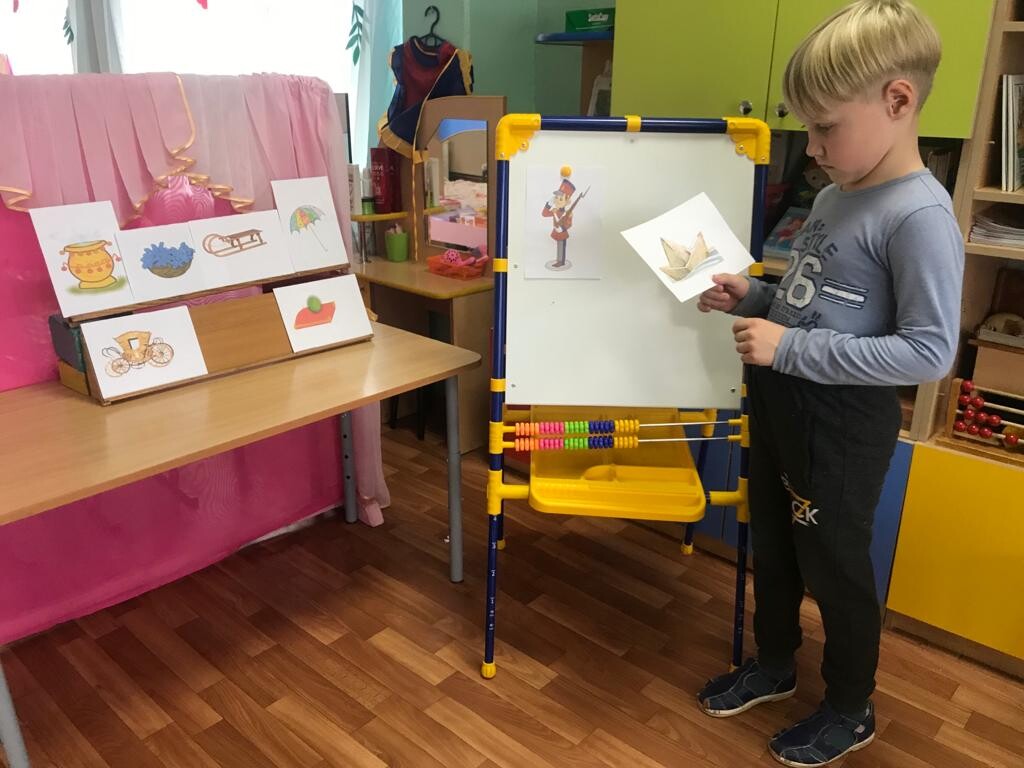 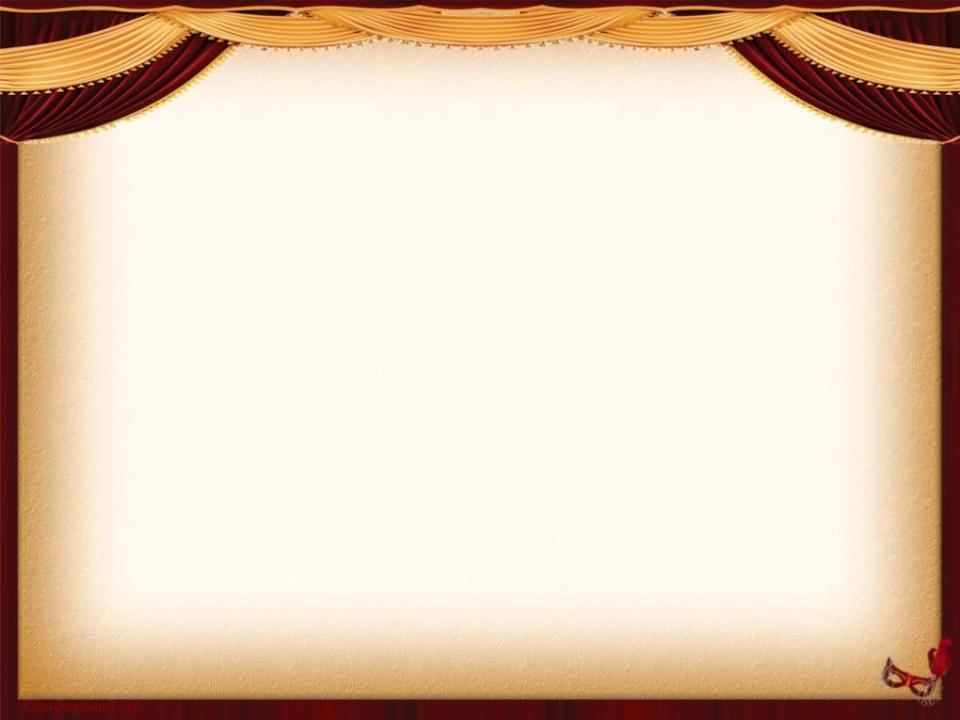 показ мультфильма «Дюймовочка»;
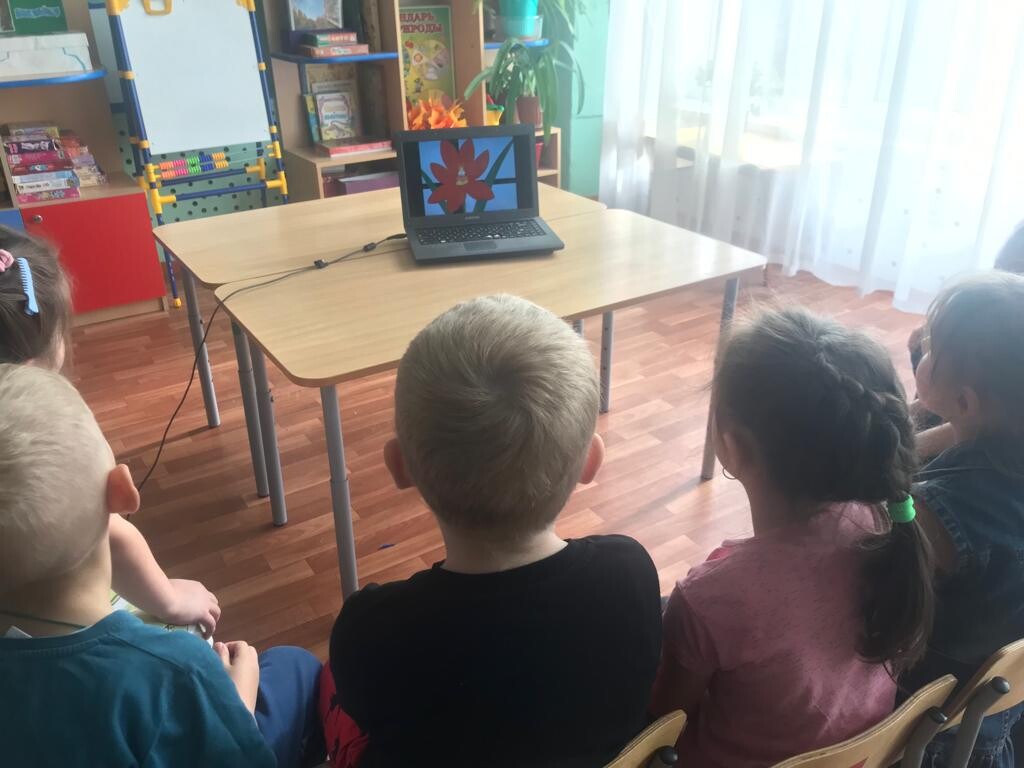 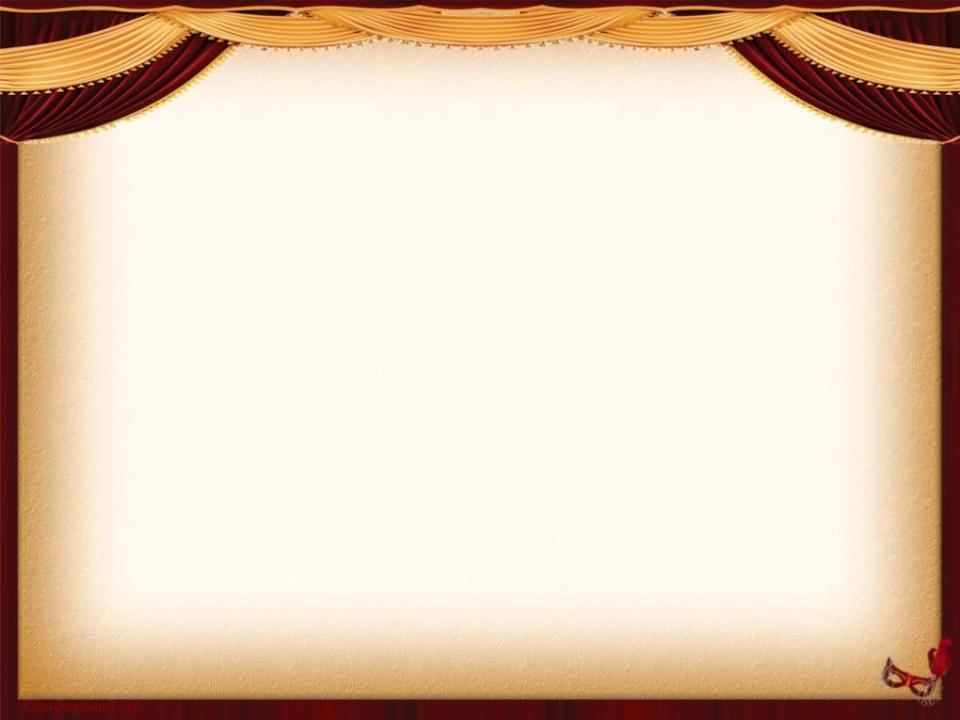 Викторина по сказкам Андерсена;
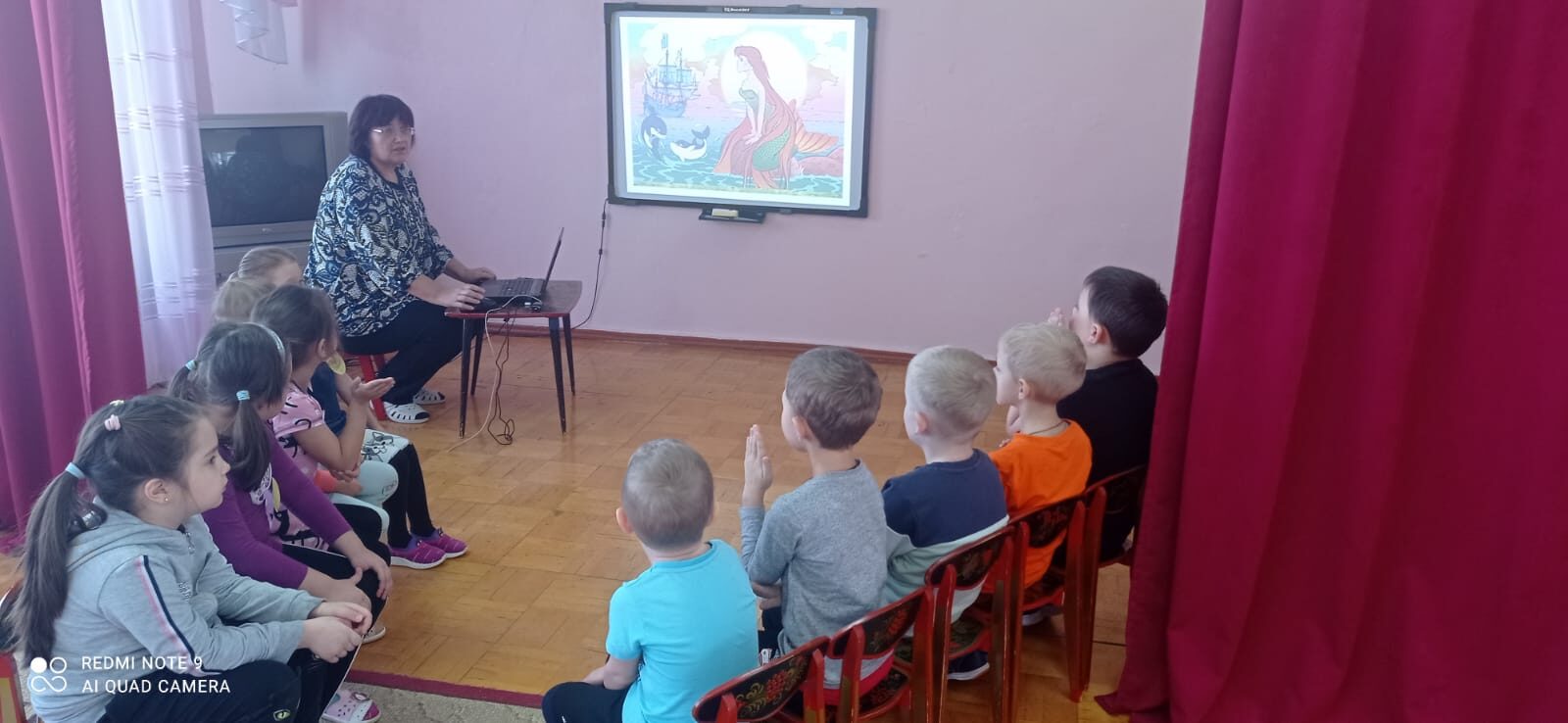 [Speaker Notes: Литературная викторина]
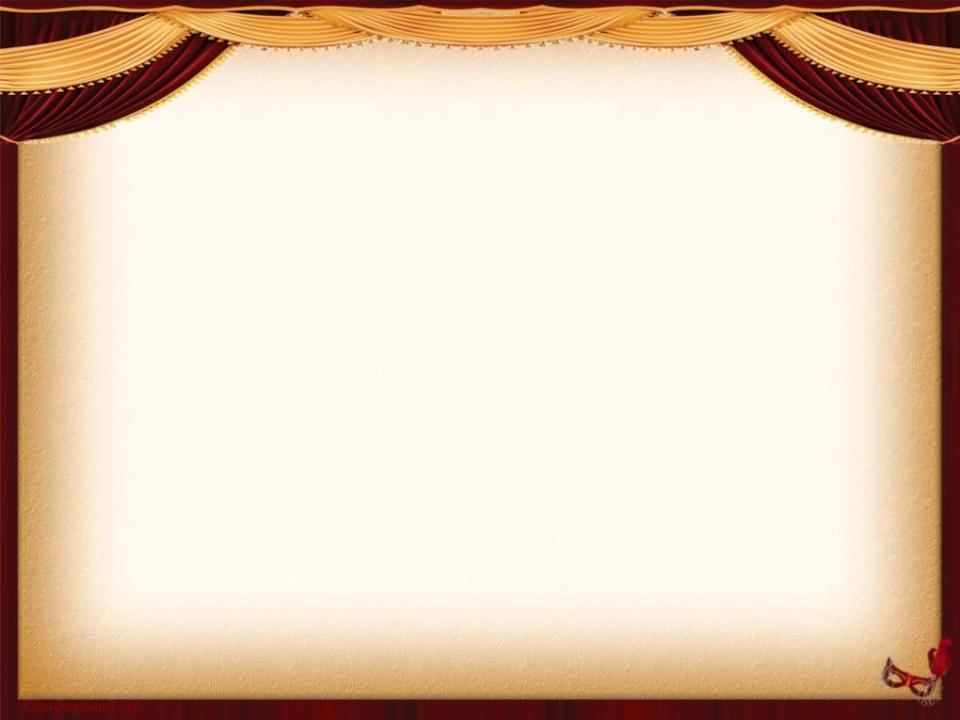 III этап: Реализация проекта (19.11.2017 — 29.11. 2017)
• разучивание слов;
• подготовка атрибутов и декораций для театрализации сказки;
• продуктивная художественная деятельность по теме сказки;
• репетиции сказки «Дюймовочка»;
• работа над вокальными и хореографическими номерами;
• работа над эмоциональной и выразительной речью, правильным звукопроизношением;
• работа над актерским мастерством, выразительностью мимики, движений и жестов.
• подготовка костюмов;
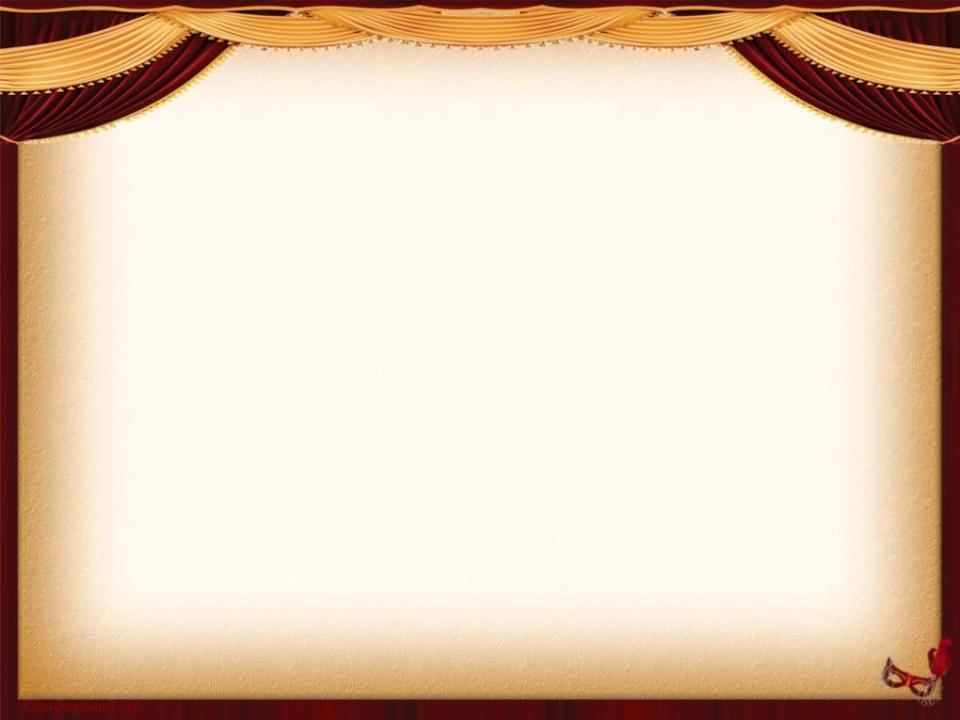 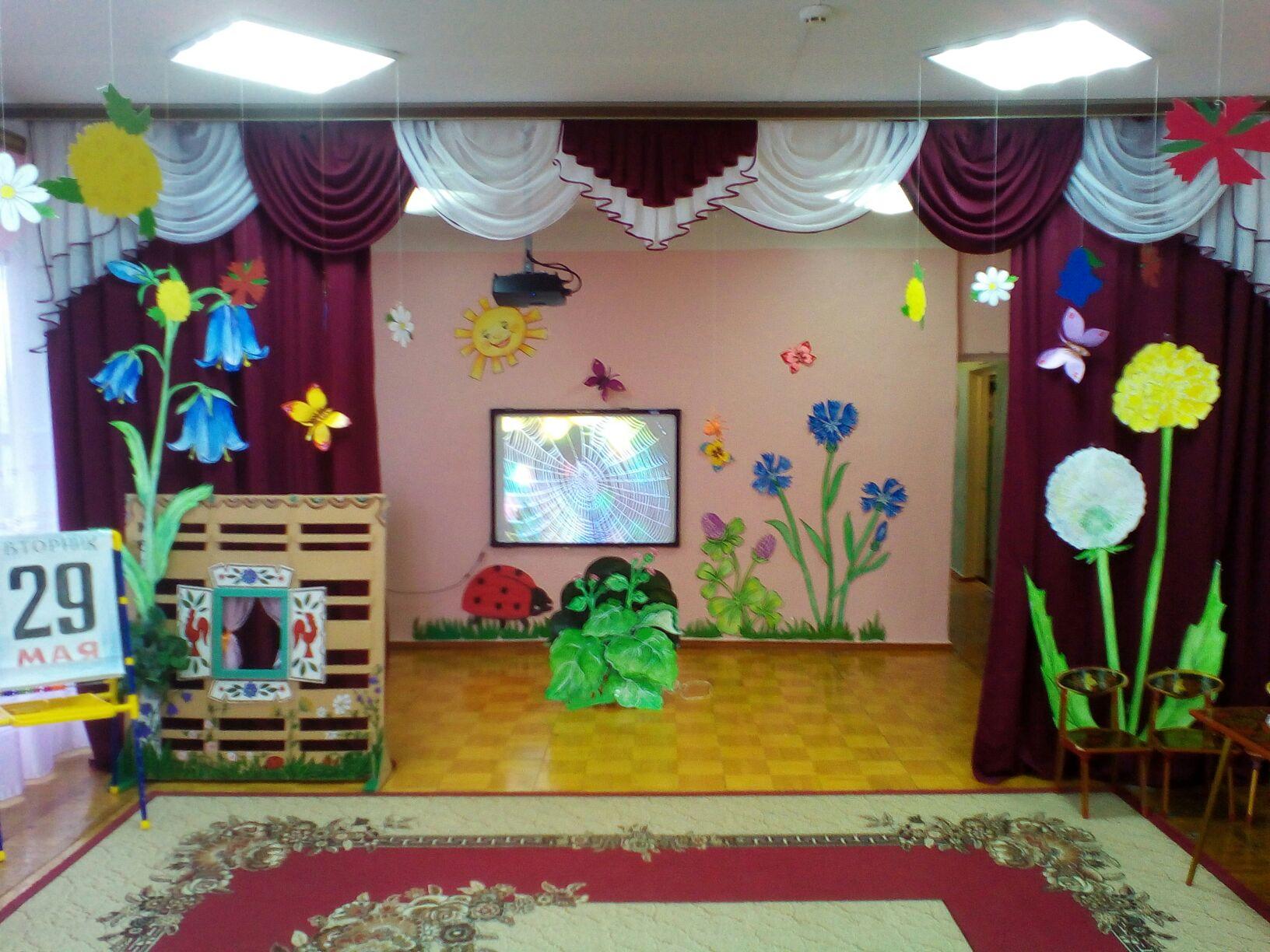 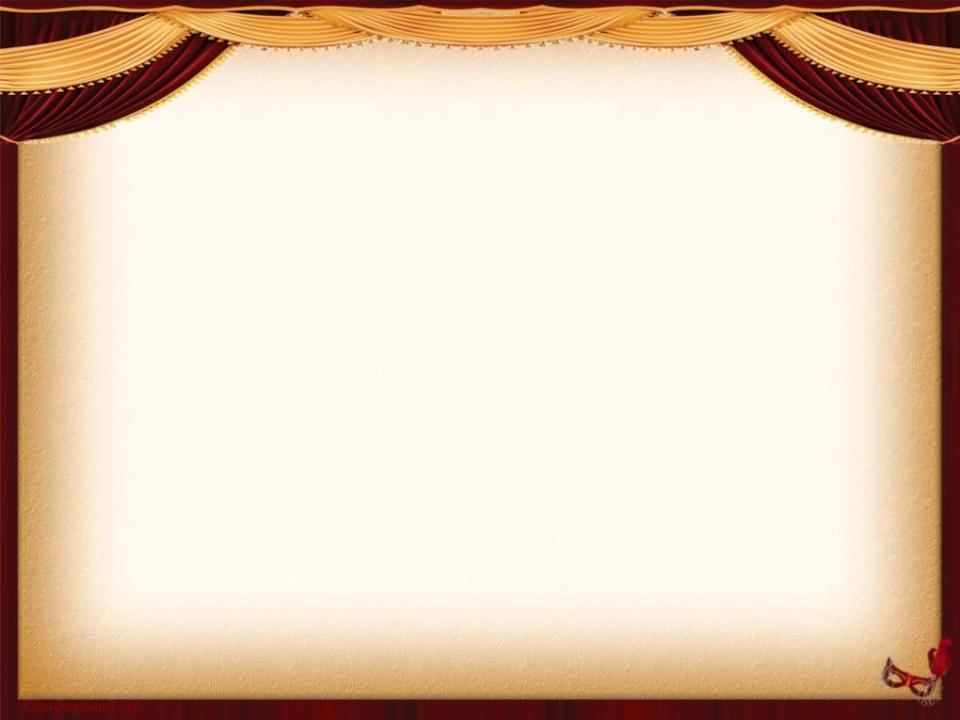 IV этап: Заключительный (30.11.2018)
• выставка продуктов детской художественной деятельности «Сказки Г.Х. Андерсена»;
• премьера театрализованного представления сказки «Дюймовочка».
• подведение итогов

Продукт проекта:
- выставка рисунков и поделок по сказкам Г. Х. Андерсена;
- театральная постановка к сказке «Дюймовочка» Г. Х. Андерсена.
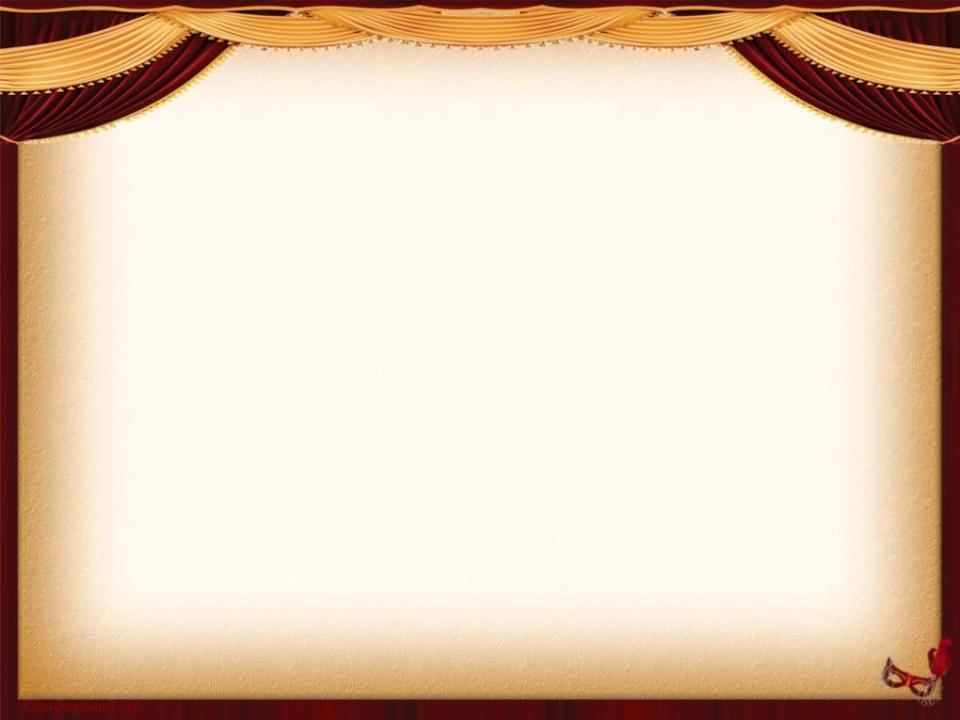 Выставка работ детей
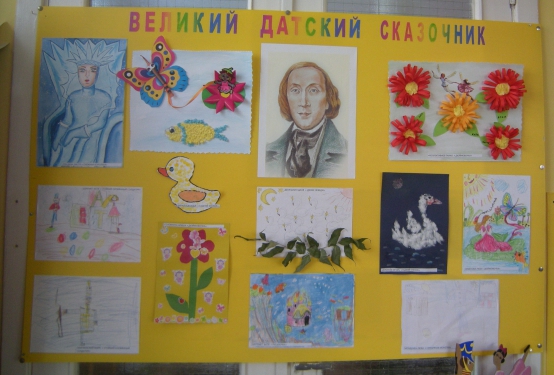 [Speaker Notes: Выставка рисунков]
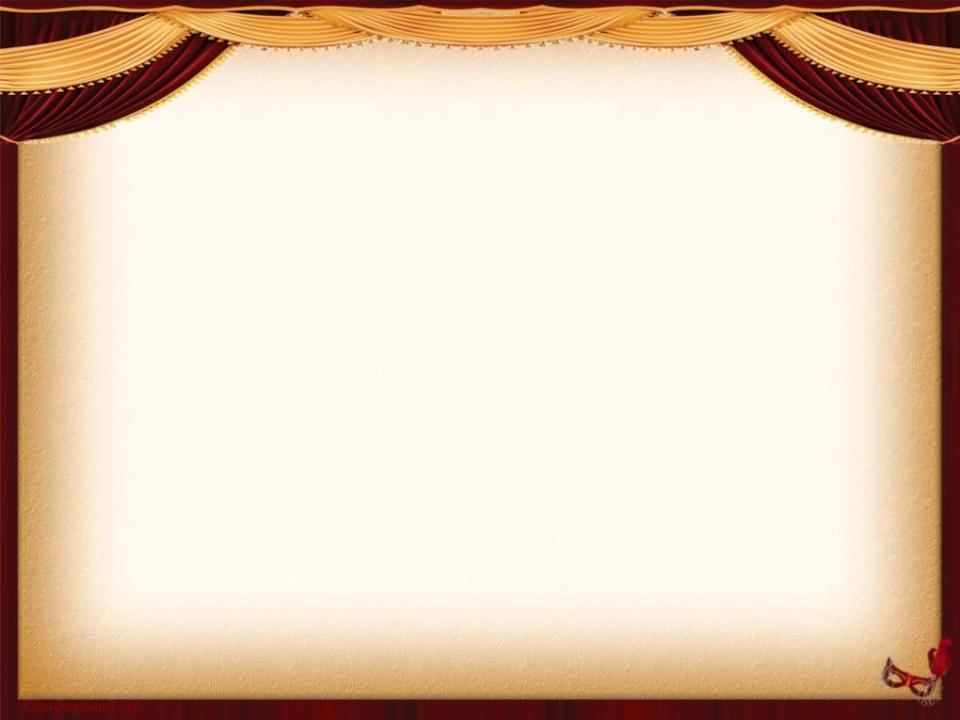 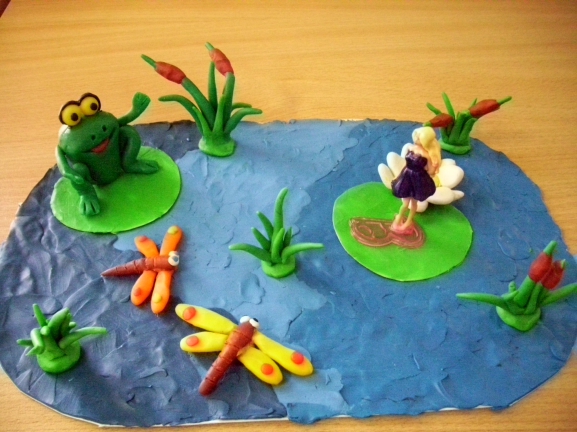 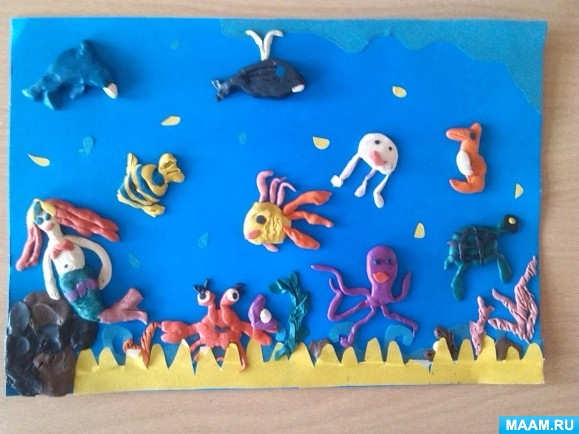 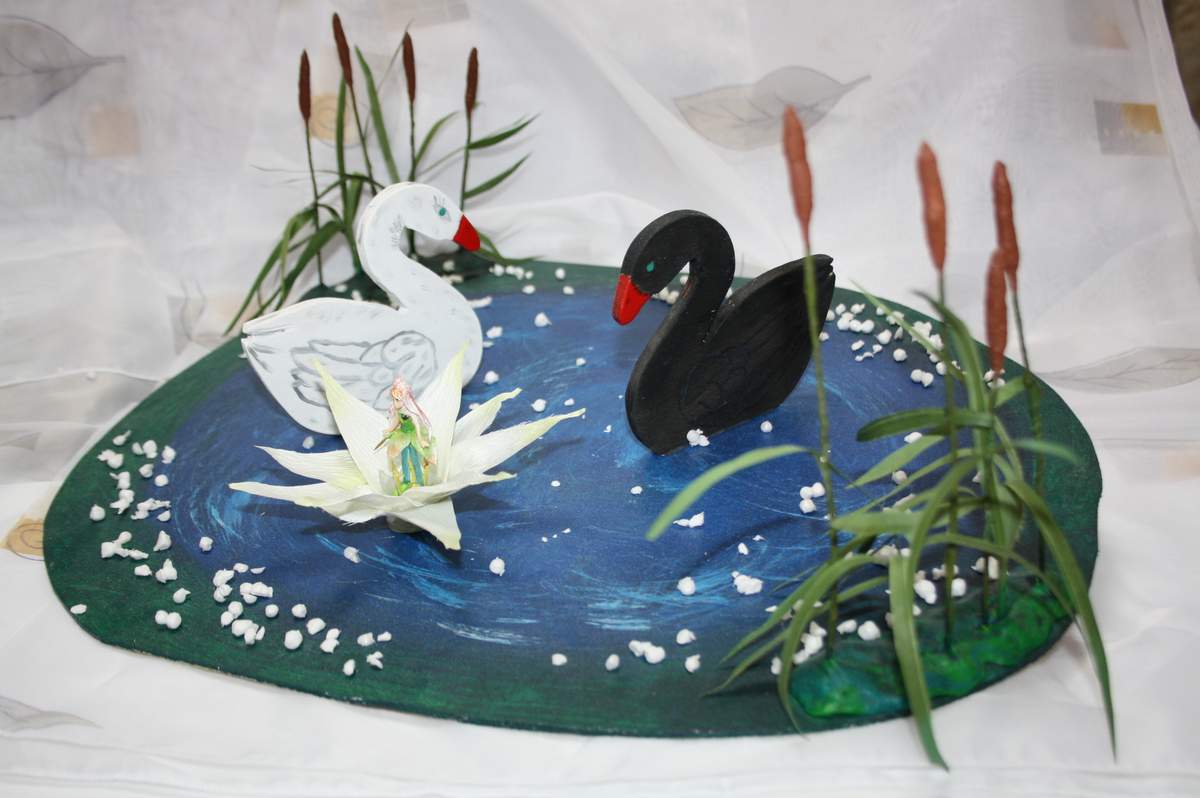 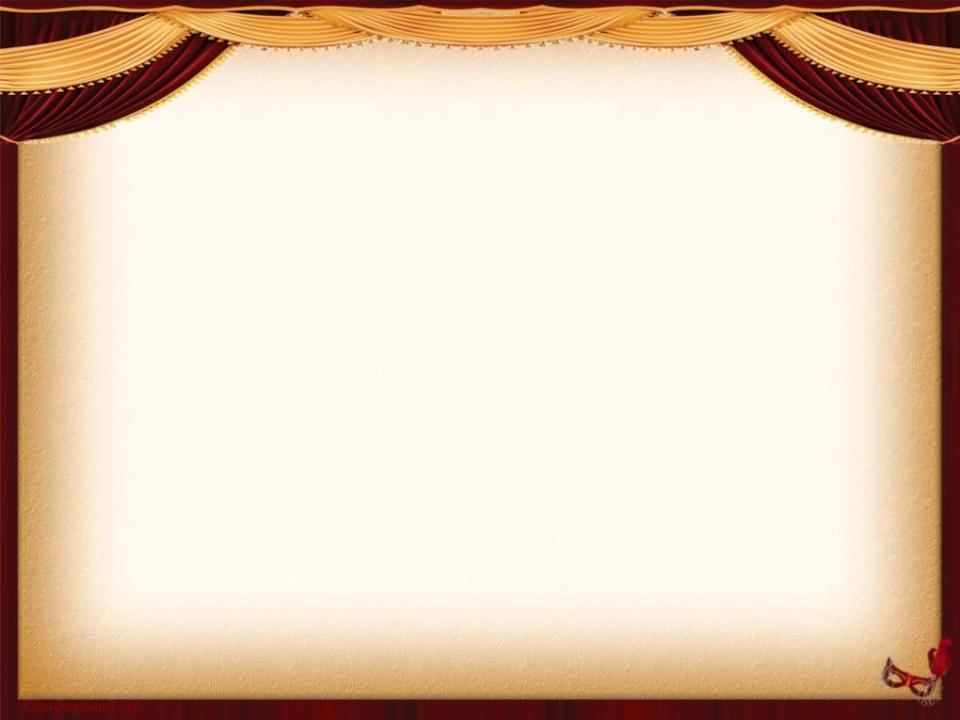 театральная постановка 
к сказке «Дюймовочка» Г. Х. Андерсена.
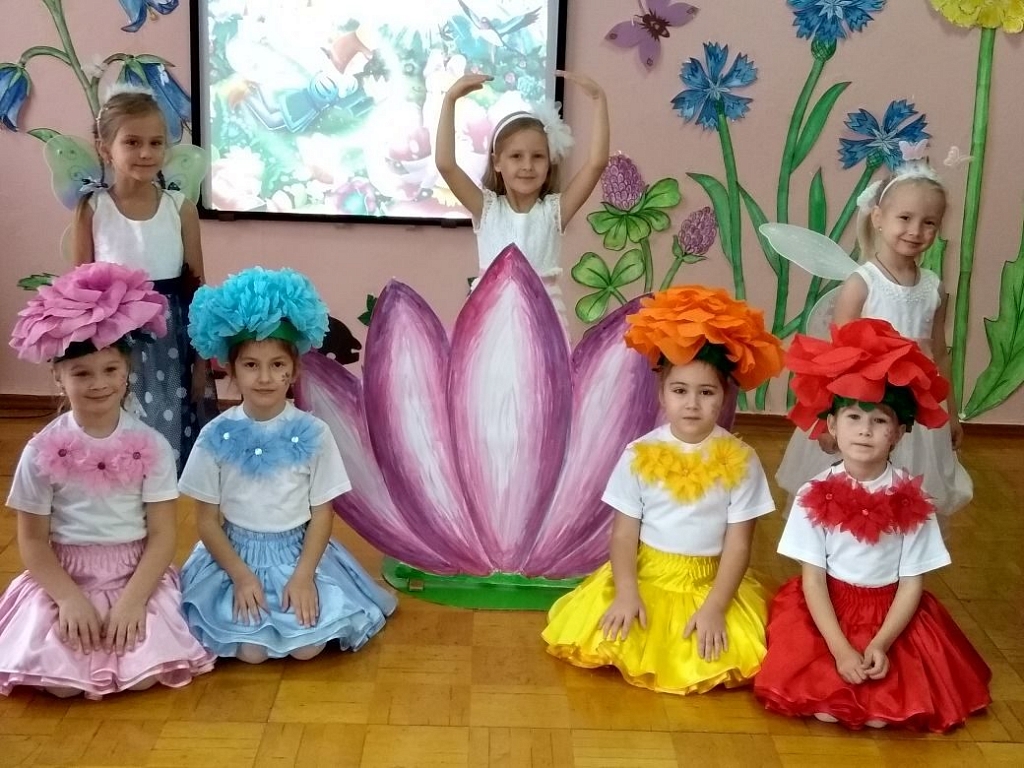 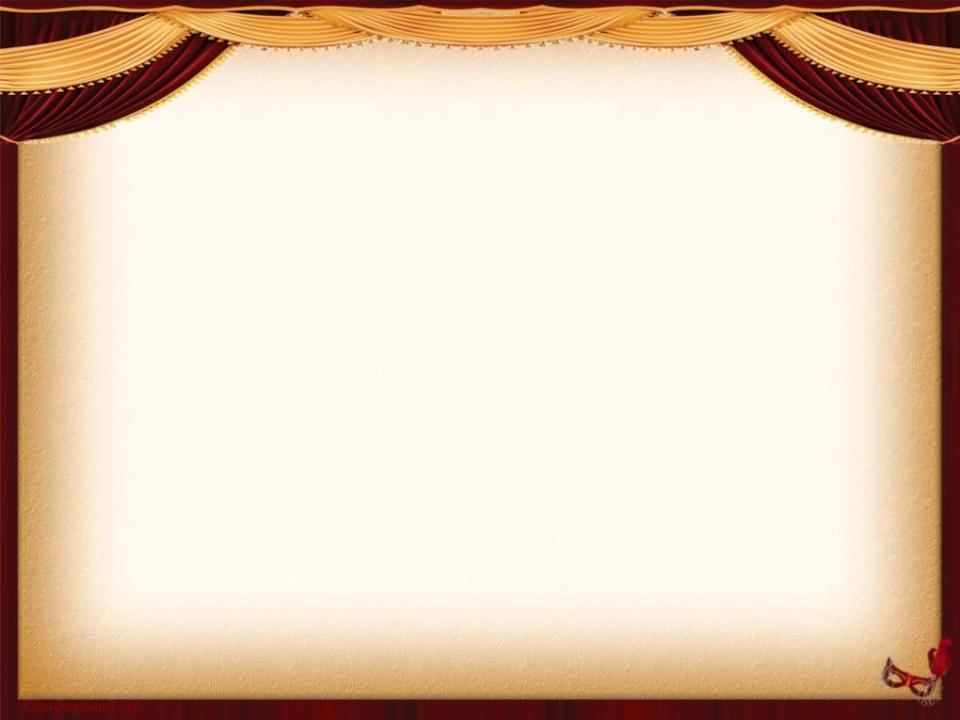 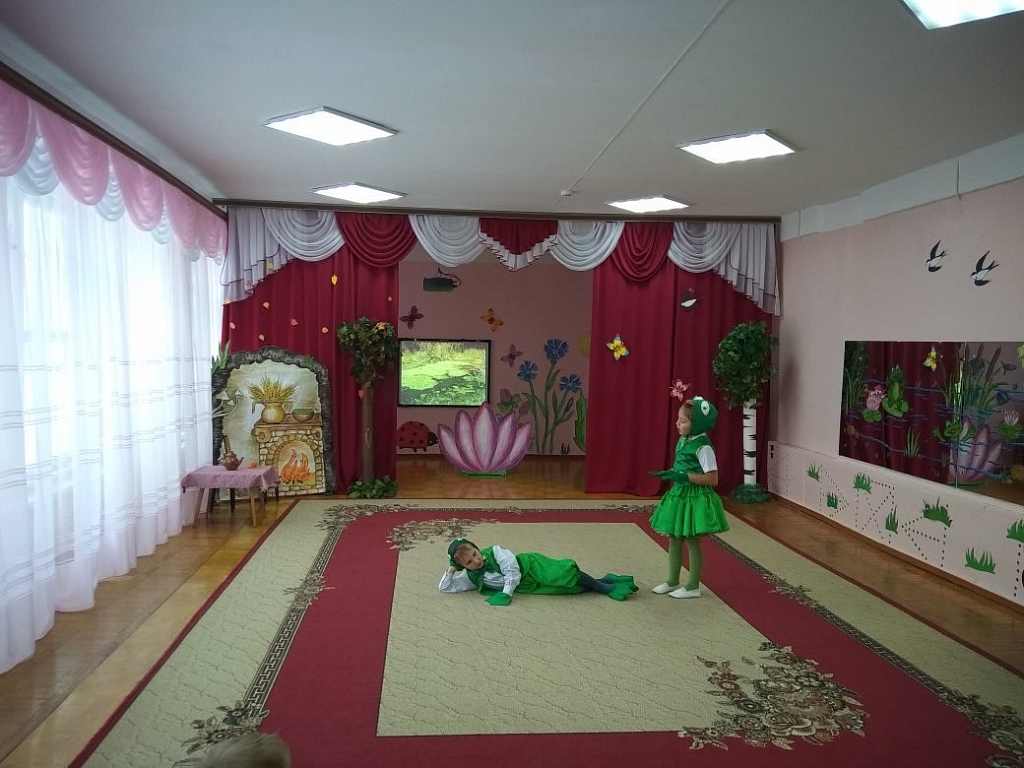 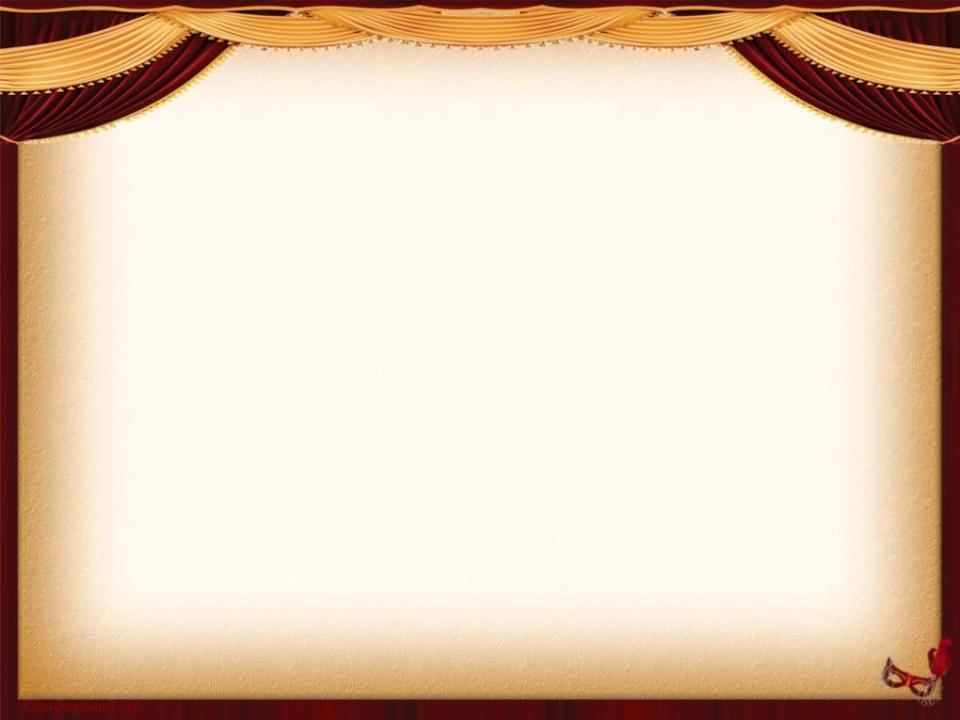 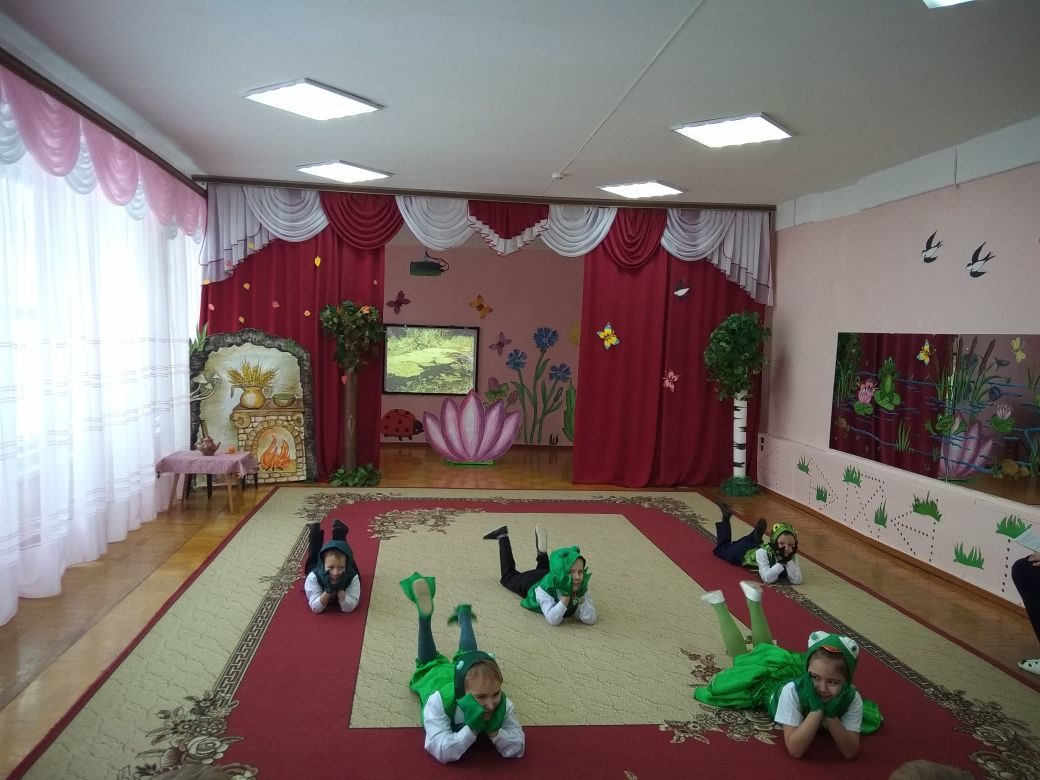 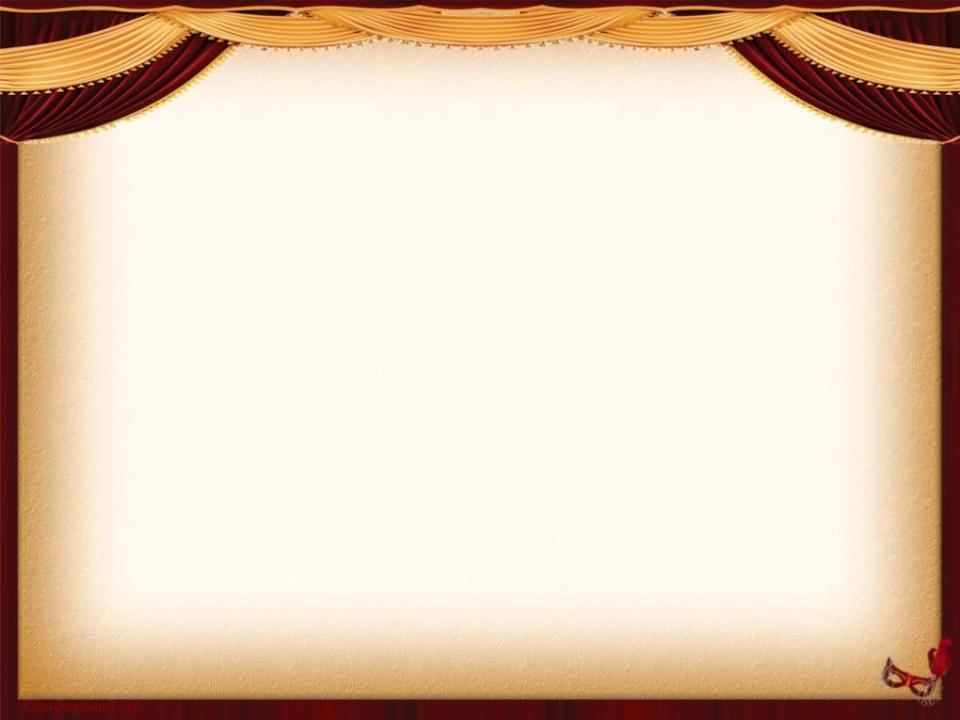 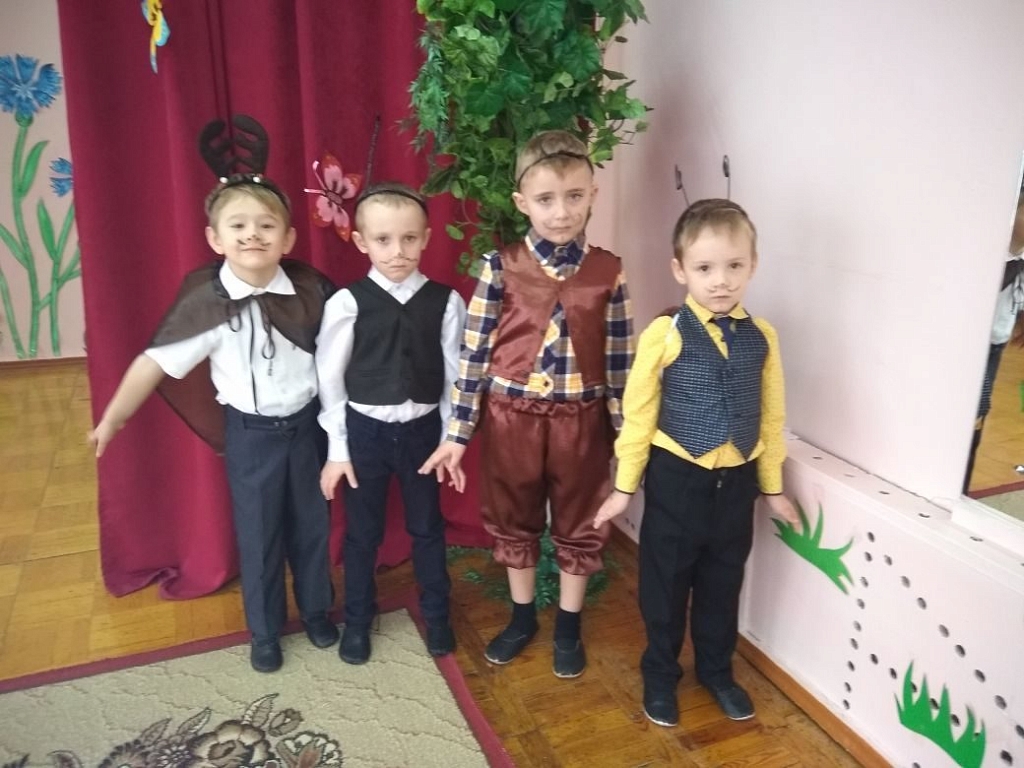 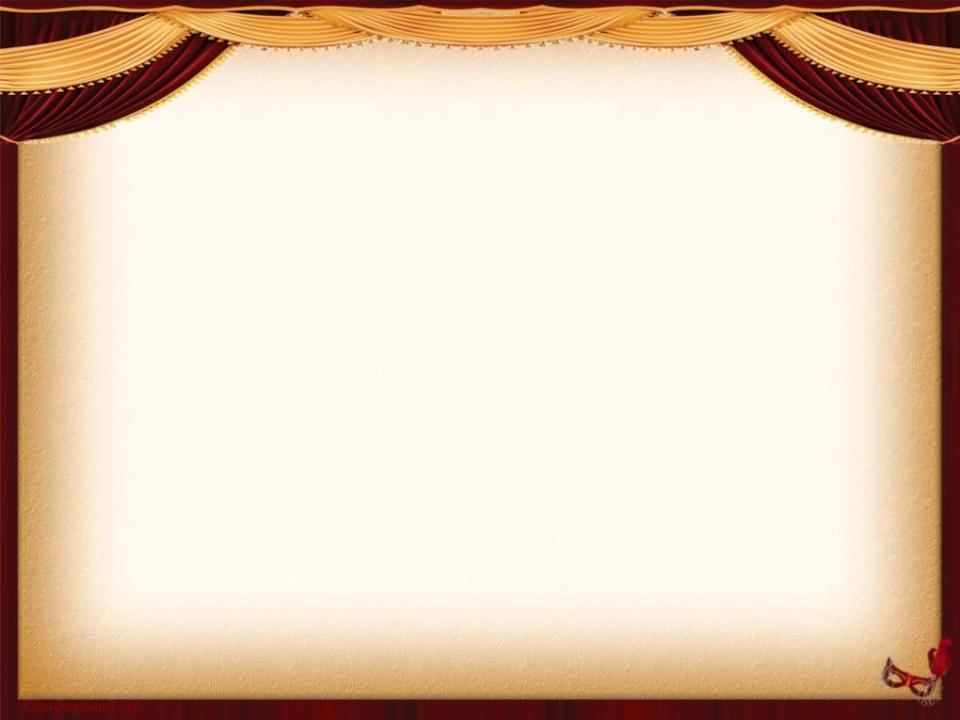 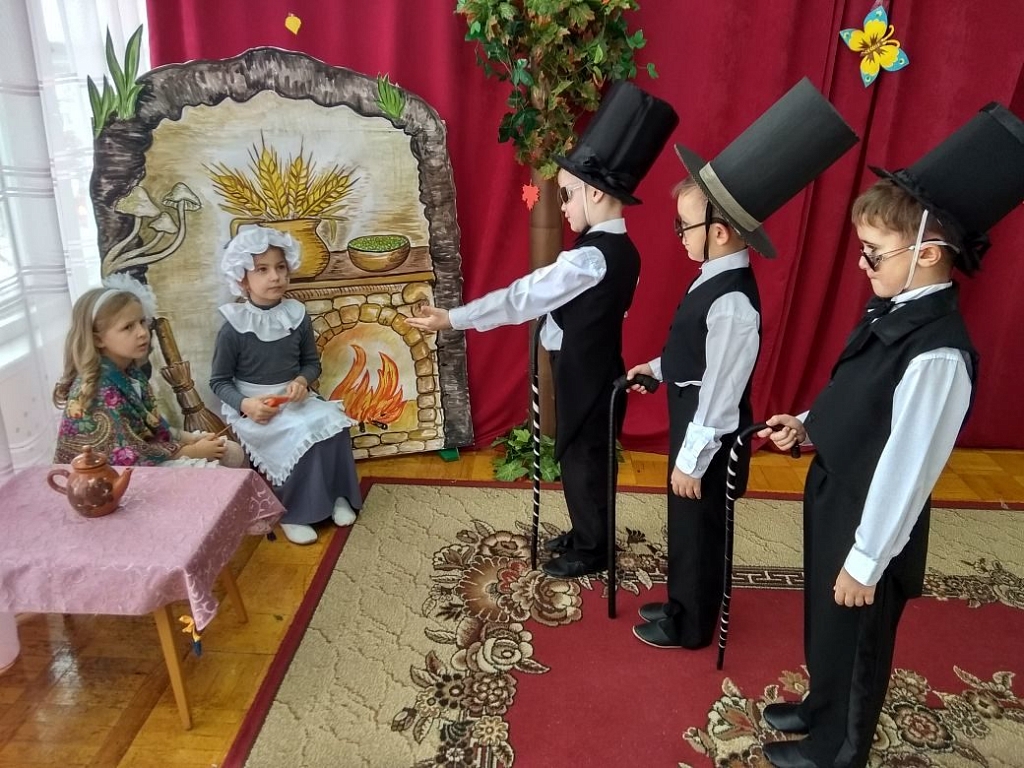 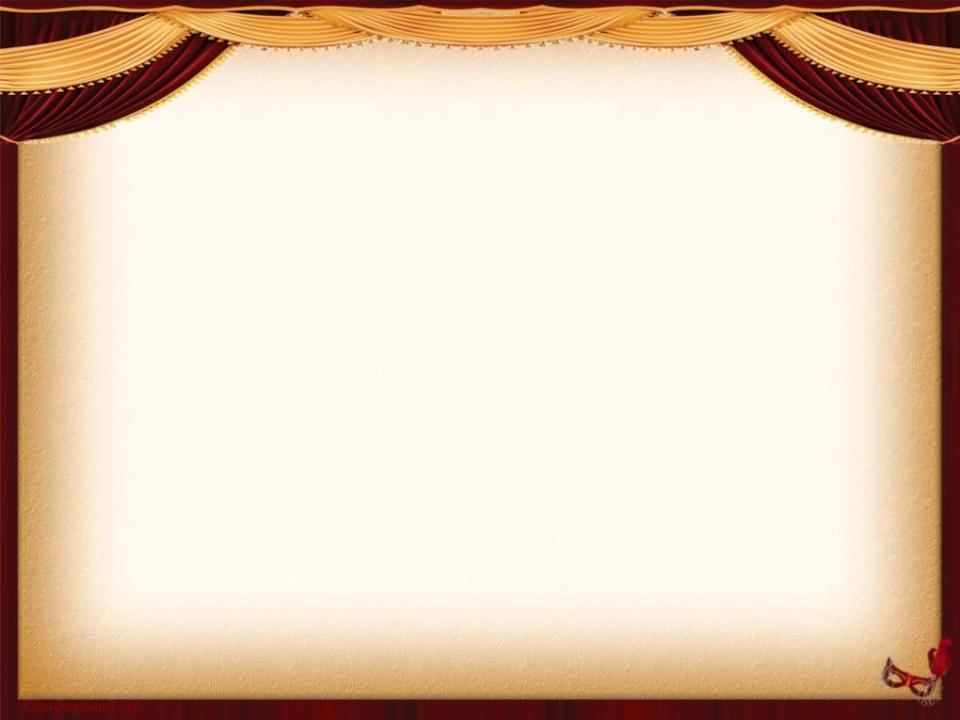 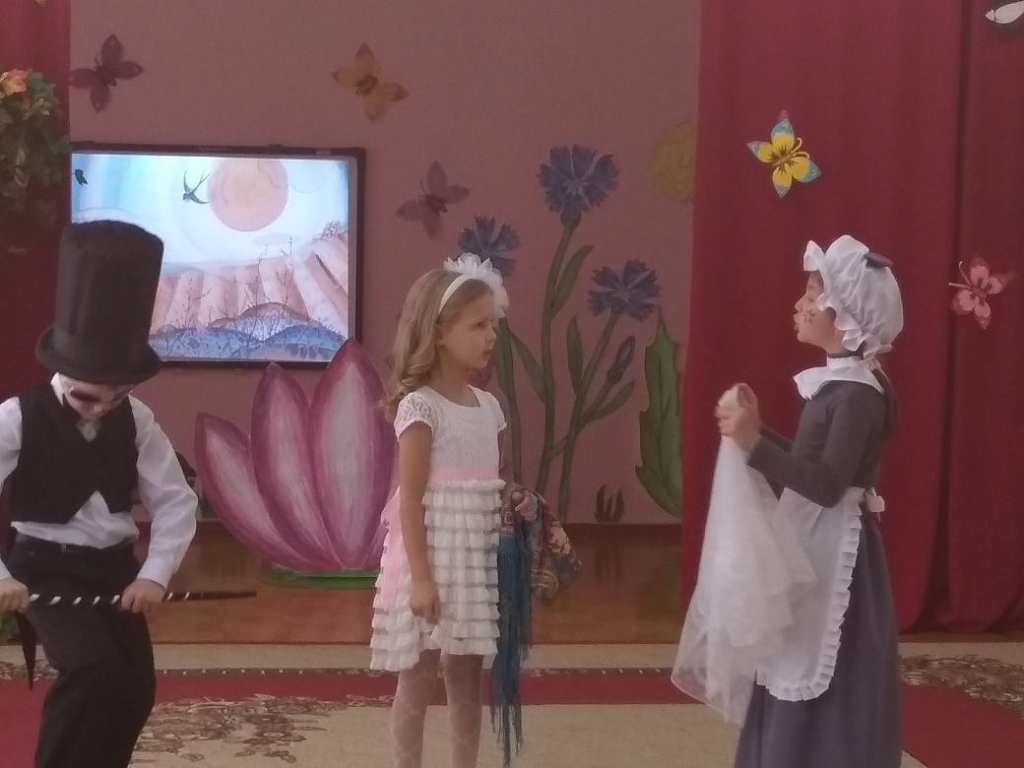 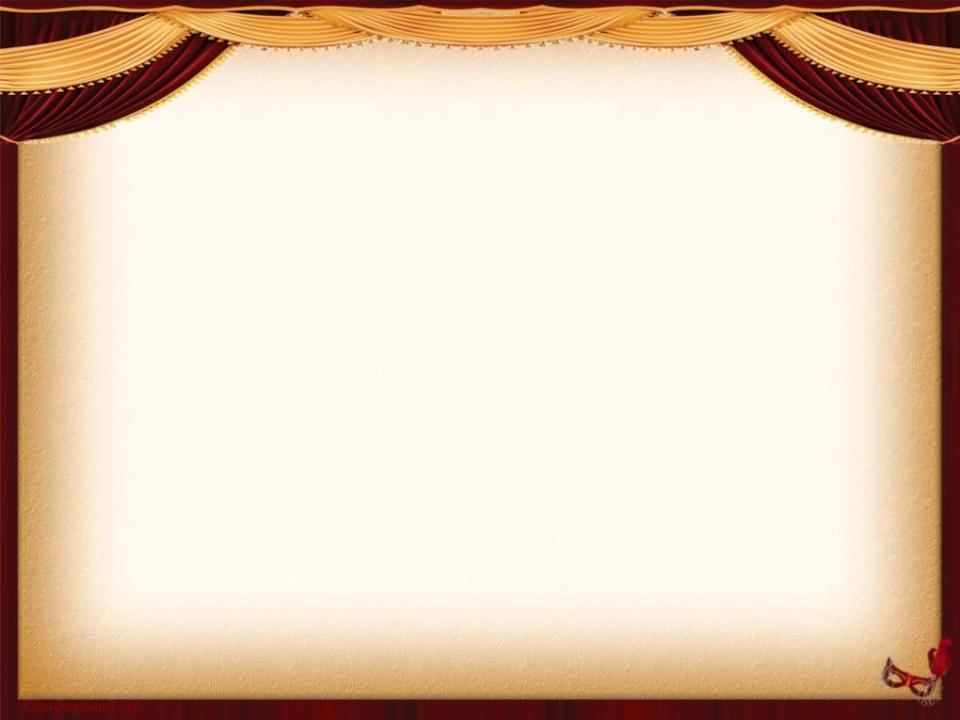 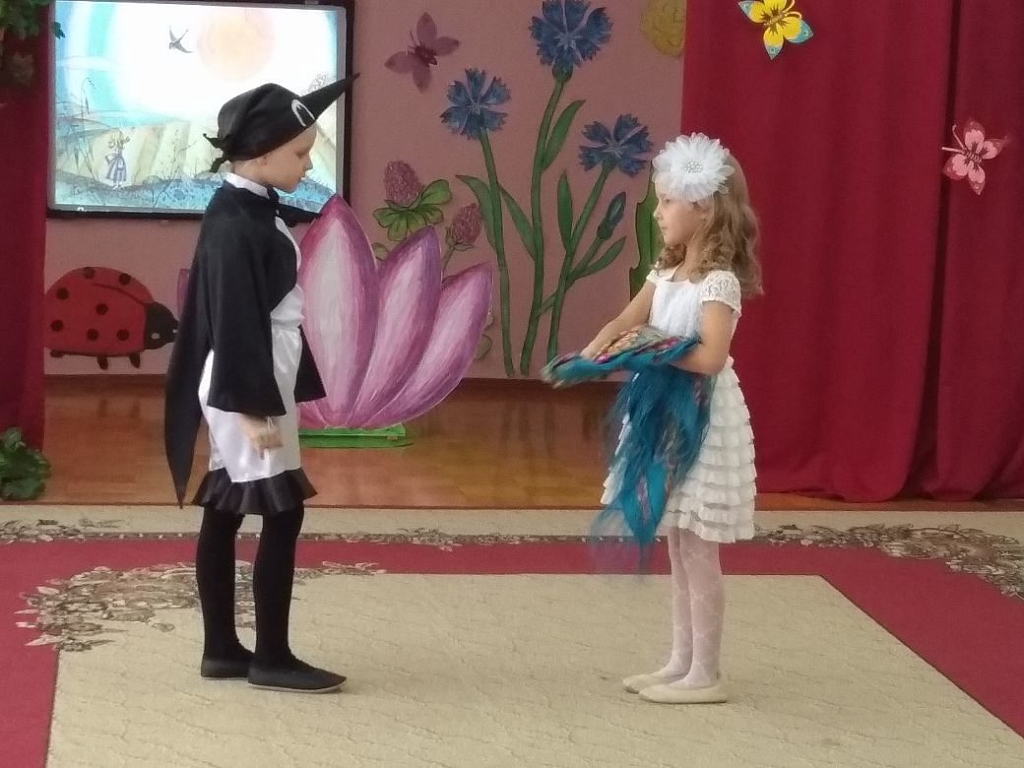 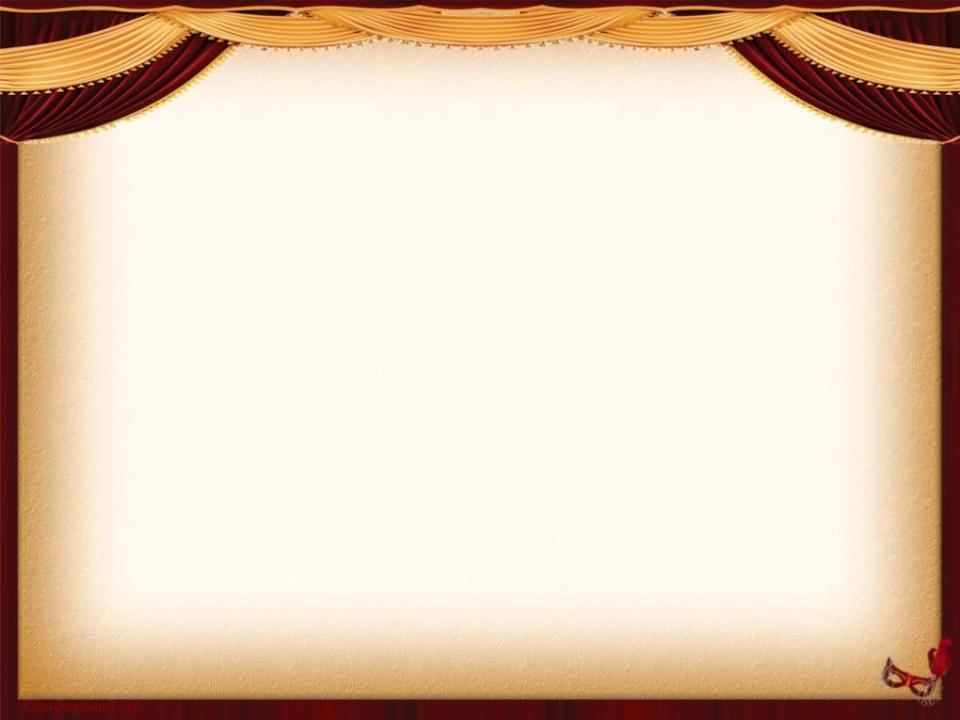 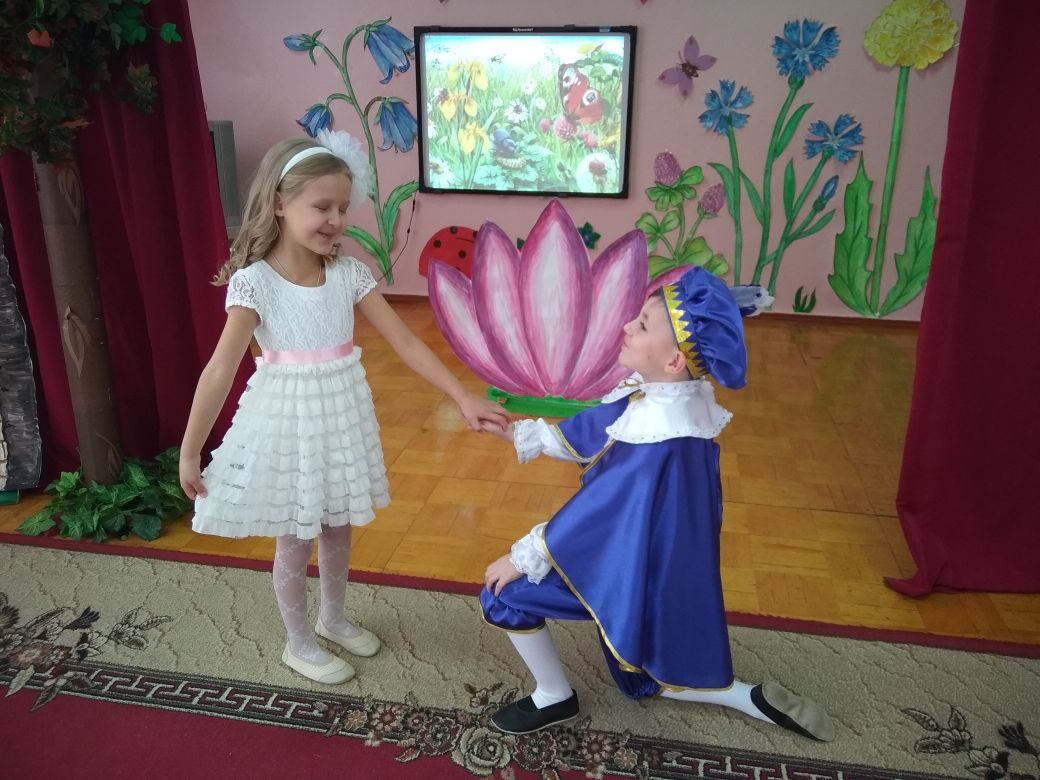 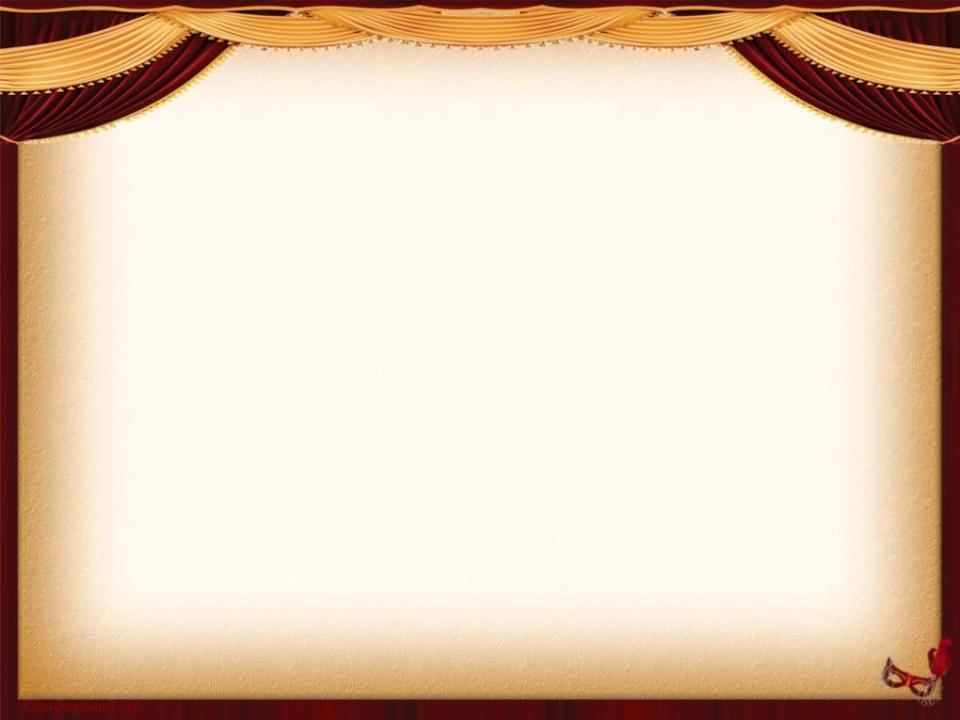 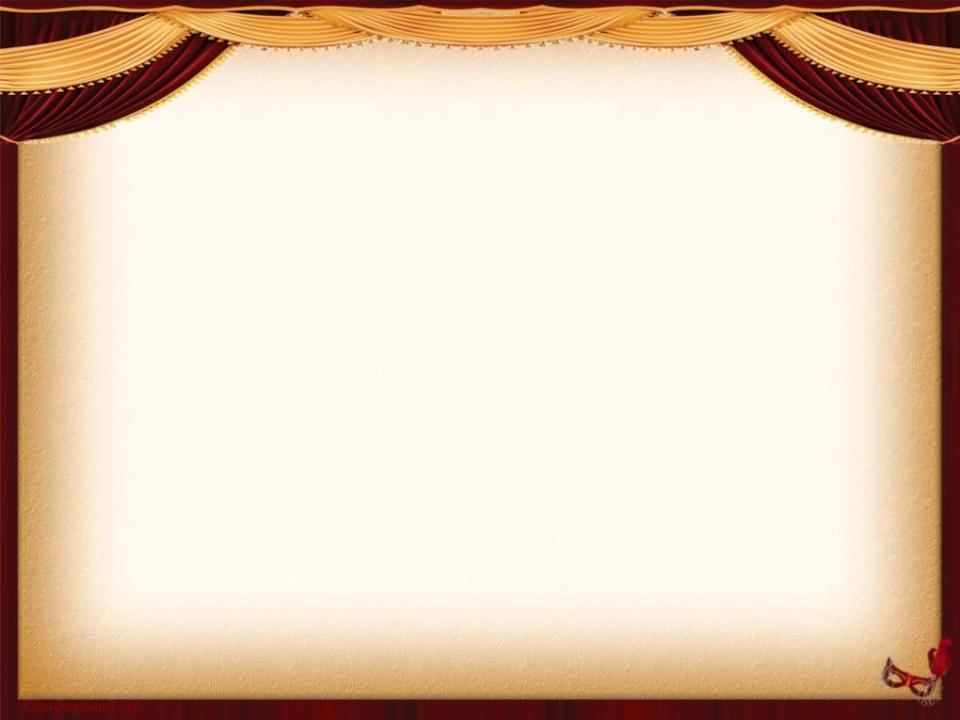 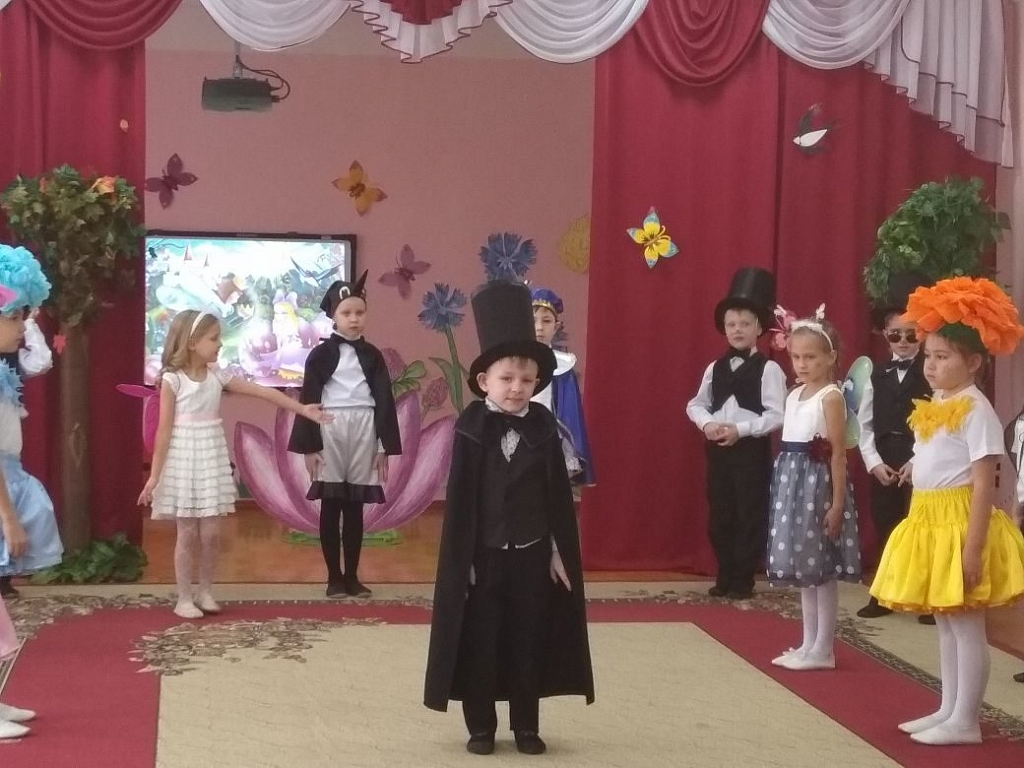 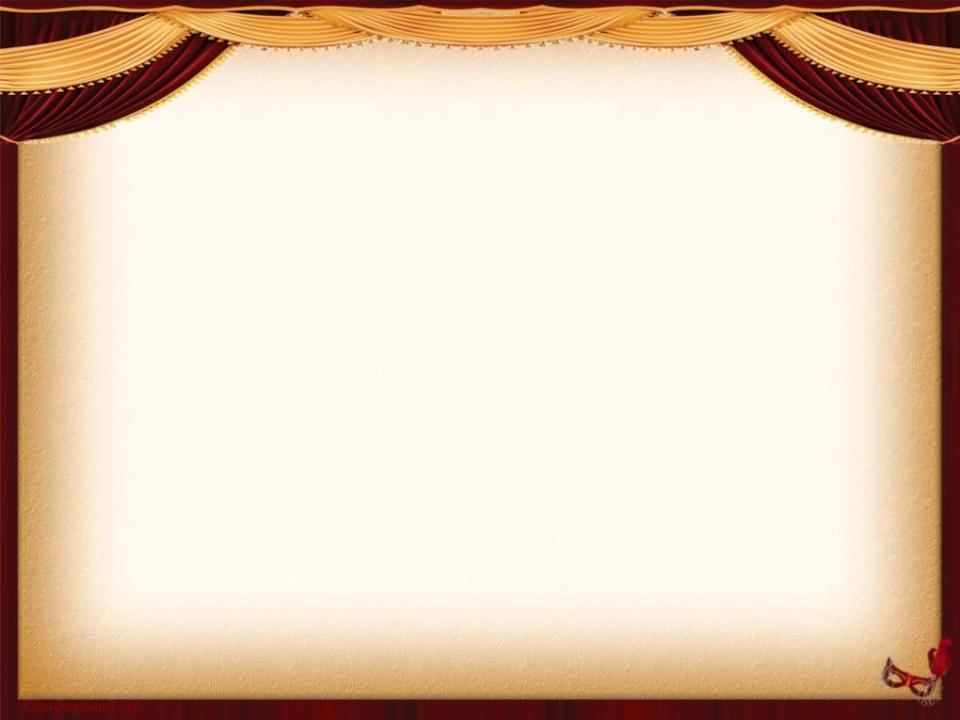 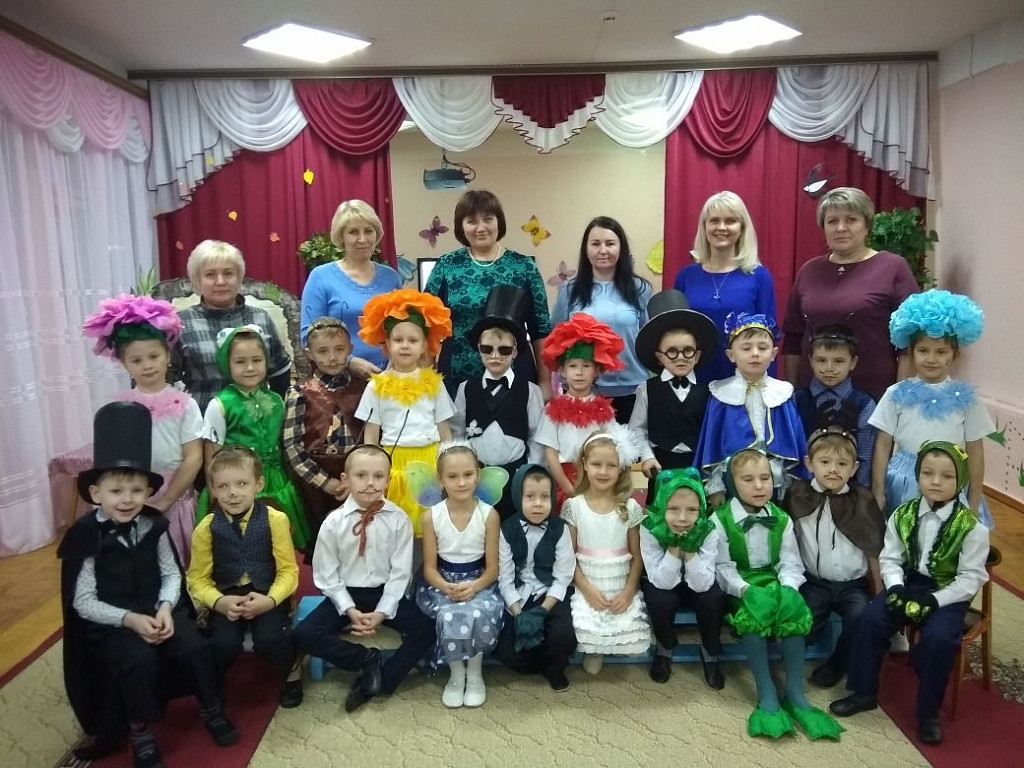 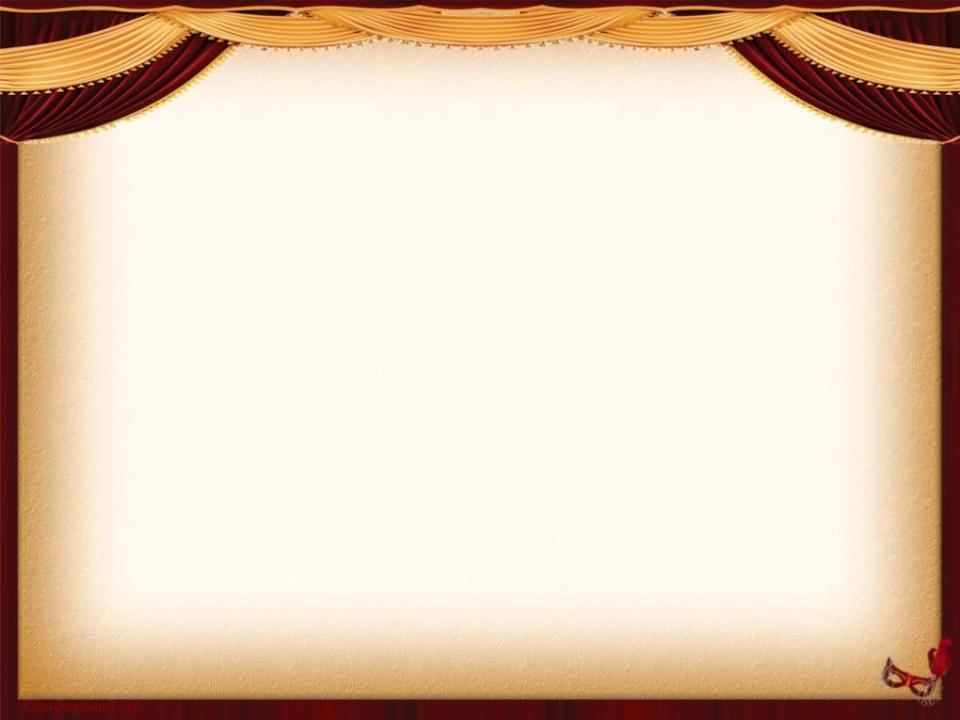 Результаты проекта:
- углубление знаний ребенка о сказках, написанных Г. Х. Андерсеном;
- укрепление заинтересованности в самостоятельном чтении сказок и совместном с родителями чтении;
- развитие творческих способностей, заинтересованности в творческой деятельности.
- Развитие духовно-богатой личности ребенка, как активного участника проекта. Создание благоприятных условий для саморазвития ребенка, чтобы в мире, насыщенном информацией, новыми технологиями ребенок не потерял способность познать мир умом и сердцем, выражая свое отношение к добру и злу, мог познать радость творчества.